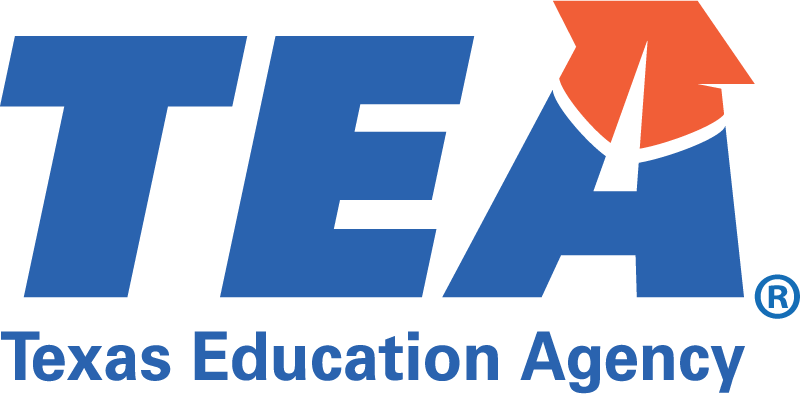 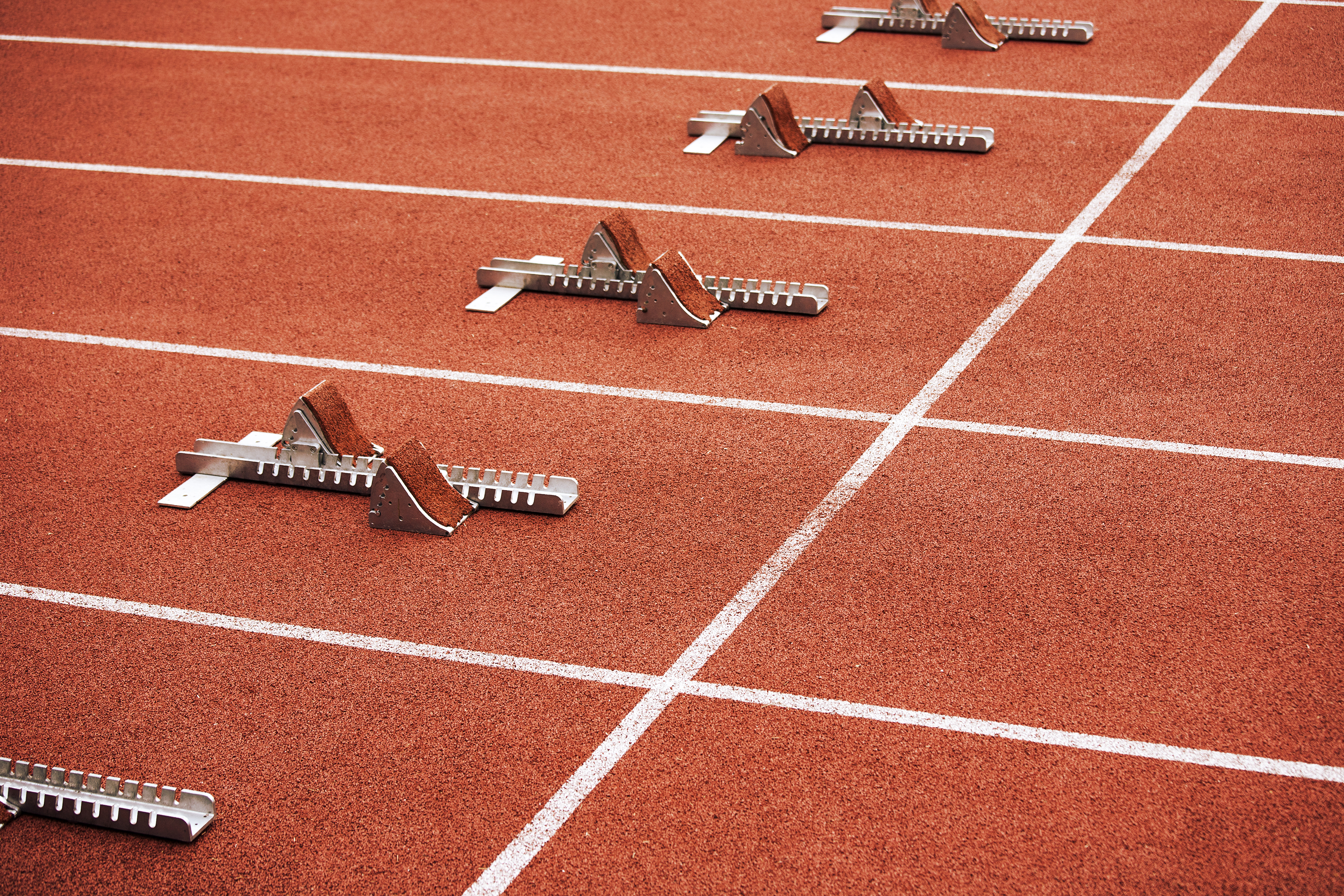 OPEN PEIMS SUBMISSIONS
2024-2025

REACHING THE FINISH LINE
SESSION AGENDA
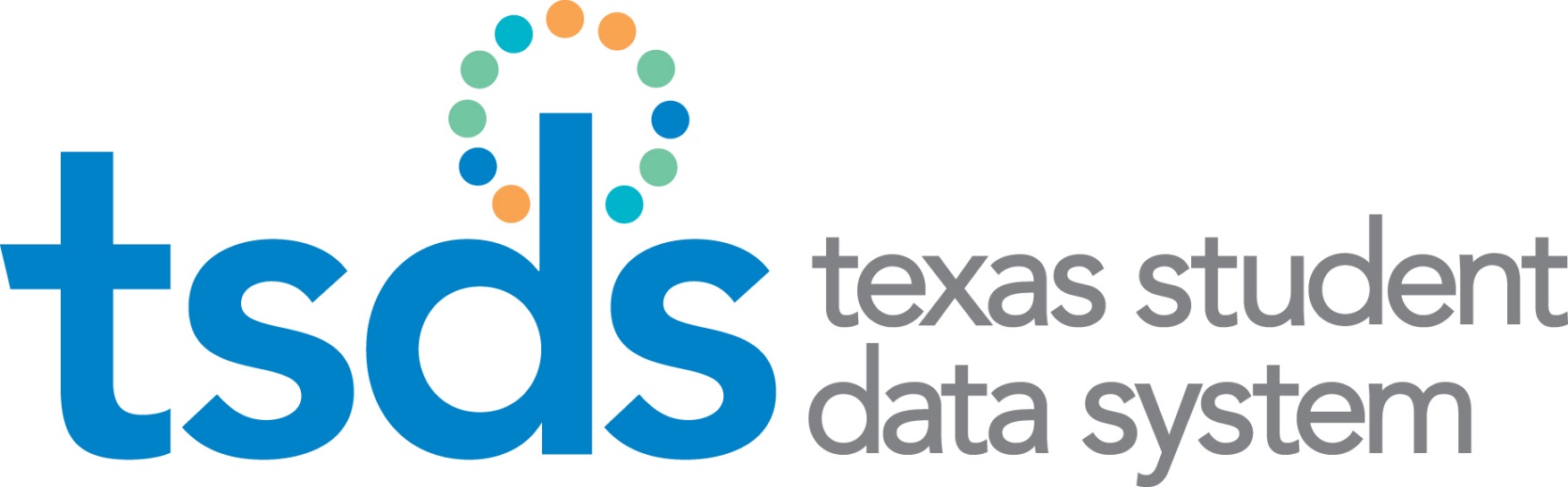 PEIMS Summer
PEIMS Extended Year
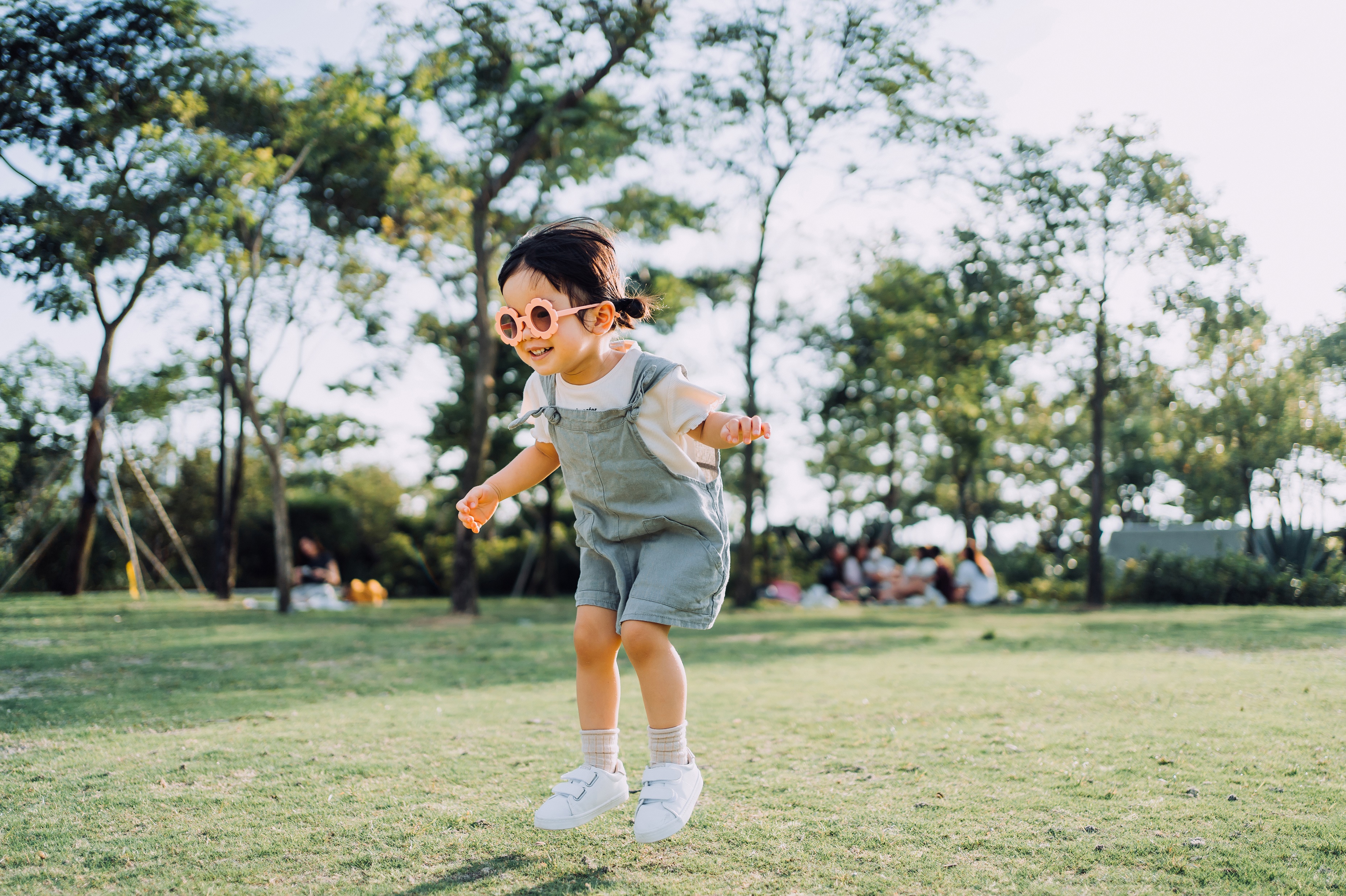 PEIMS Summer
Reference Slides 32 to 116
PEIMS Summer New Reporting Requirements
SUMMER TRAINING 2024 Data Reporting:
Rural Pathway Excellence Partnership (RPEP)
NumberOfHoursInRPEP (E3090)
New descriptor as part of the Student Characteristics descriptor table (344)
Two new reports 
PDM3-120-027 Roster of Students Participating in R-PEP
PDM3-130-021 Superintendent's Report of Rural Pathway Excellence Partnership (R-PEP) Hours & FTEs
Three new business rules
42400-0096
42400-0097
42400-0098
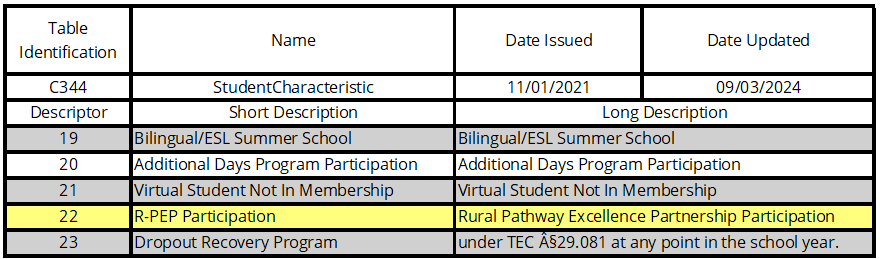 Details on the newly reported data start on slide 50.
PDM3-120-027 Roster of Students Participating in R-PEP
PDM3-130-021 Superintendent's Report of Rural Pathway Excellence Partnership (R-PEP) Hours & FTEs
PEIMS Summer New Reporting Requirements 2
SUMMER TRAINING 2024 Data Reporting:
Accelerated Instruction
StudentAcceleratedEducationPlan (E3083)
New common type AcceleratedInstructionSet
E3084 AcceleratedInstructionSubject
E3085 StudentAcceleratedInstructionParticipation
E3086 AssignedHoursAcceleratedInstruction 
E3087 CompletedHoursAcceleratedInstruction
E3088 DifferenceReasonHoursAcceleratedInstruction
New descriptor tables
StudentAcceleratedInstructionParticipation (C353)
DifferenceReasonHoursAceleratedInstruction (C354)






Two new reports
PDM3-120-025 Student Accelerated Instruction Roster
PDM3-120-026 Accelerated Instruction Summary Report
New business rules
40100-0254
40100-0255
40100-0256
40100-0257
40100-0258
40100-0259
Details on the newly reported data start on slide 33.
PDM3-120-025 Student Accelerated Instruction Roster
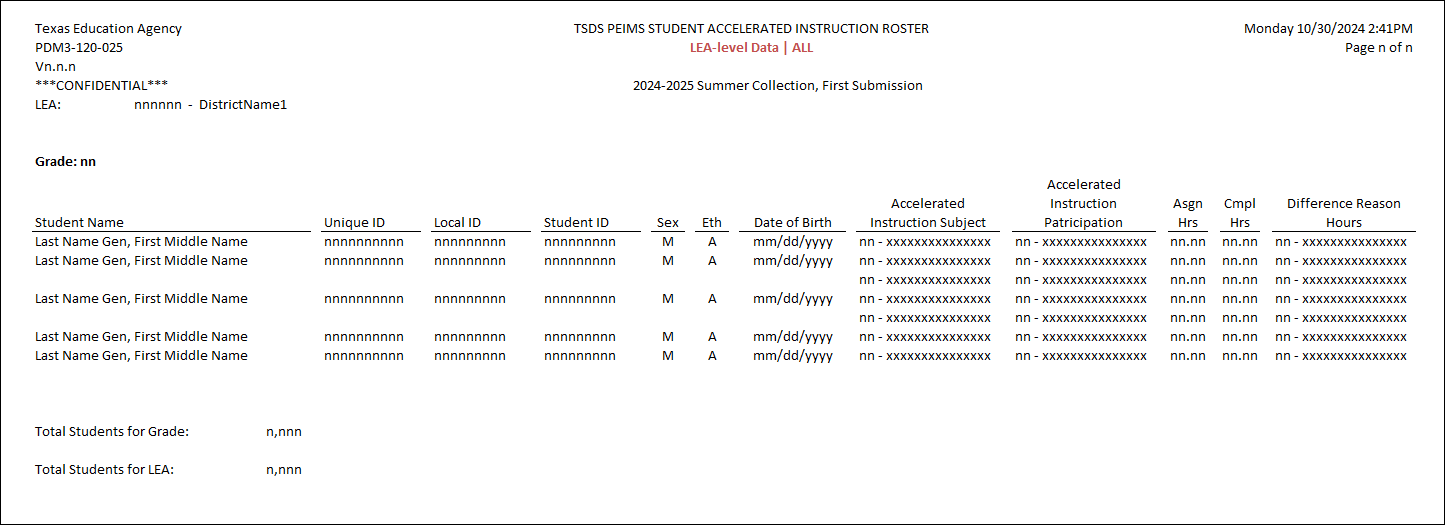 PDM3-120-026 Accelerated Instruction Summary Report
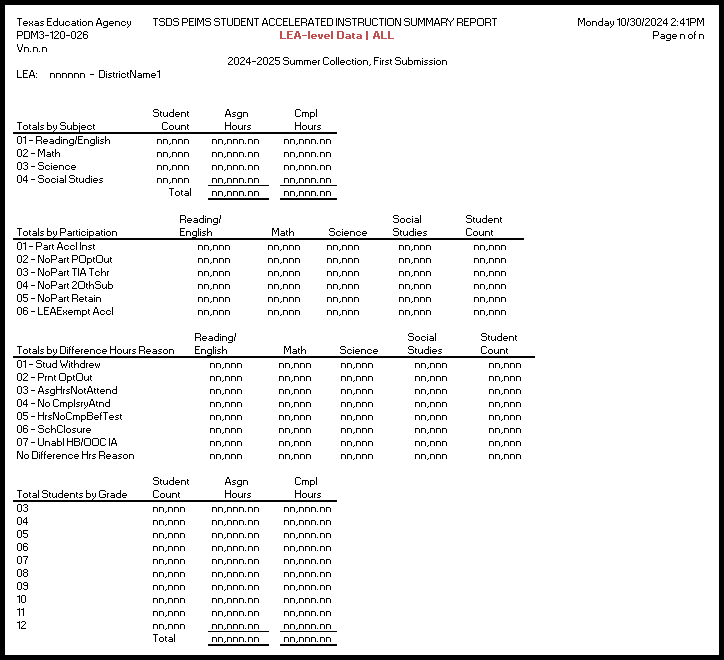 PEIMS Summer New Reporting Requirements
SUMMER TRAINING 2024 Data Reporting:
Dropout Recovery Education Program
DropoutRecoveryCourseCompletion (E3097)
DropoutRecoveryCourseCompletion (C355)
New descriptor as part of the Student Characteristics descriptor table (344)
New Report 
PDM3-133-003 Students Participating in Dropout Recovery Program
Two new business rules
40100-0261 
43415-0079
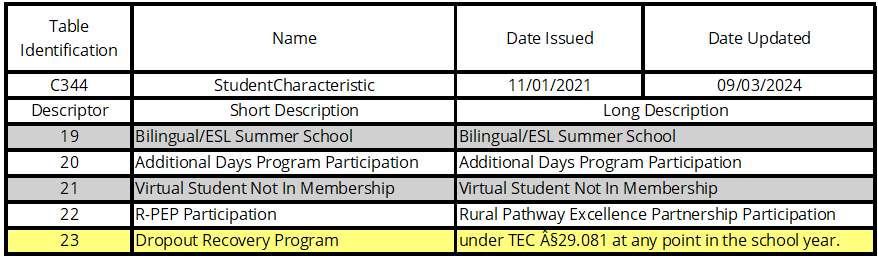 Details on the newly reported data start on slide 56.
PDM3-133-003* Students Participating in Dropout Recovery Program
*Final Approval Pending
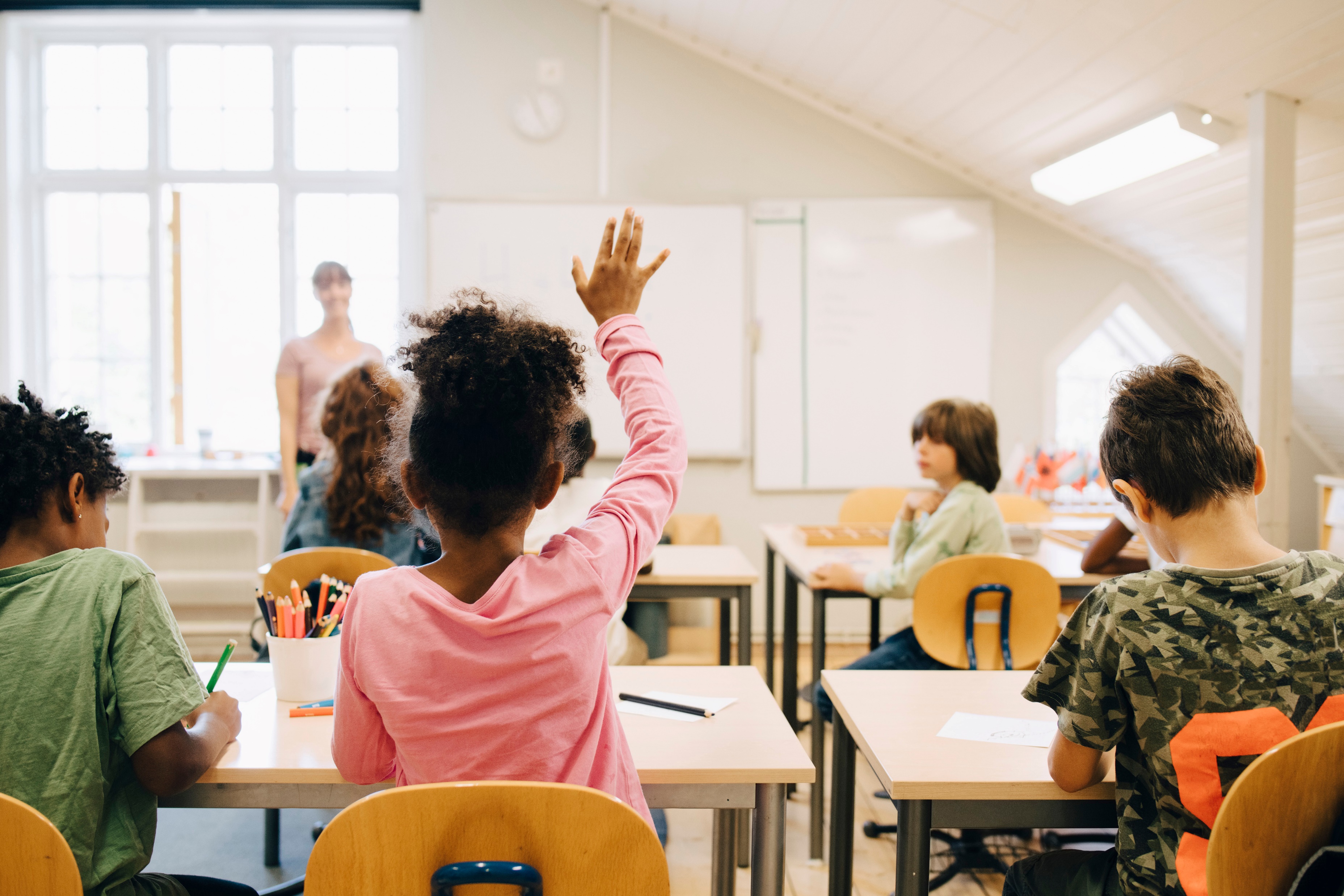 Question Quick Stop
PEIMS Summer Data Element Changes
Full list found on reference slide 71
PEIMS Summer Descriptor Value Updates
‘0’ values removed from descriptor tables
PEIMS Summer Report Updates
All applicable reports will be updated for the following changes below:
Remove RA/RS from all Attendance reports
CalendarCode
Length changing from 2 to 60 characters
SectionIdentifier
Length changing from 14 to 255 characters
IncidentIdentifier
Length changed from 6 to 20 characters
SUMMER TRAINING 2024 DisciplineActionIdentifier
Length changed from 3 to 20 characters
SUMMER TRAINING 2024 RestraintEventIdentifier
Length changed from 6 to 20 characters
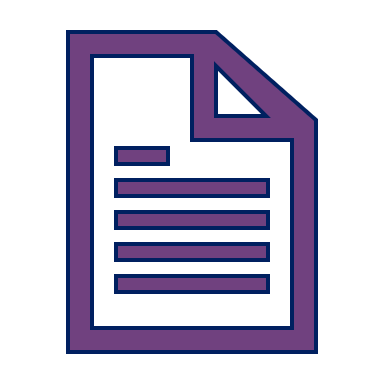 PEIMS Summer Report Updates
Removed RS/RA from ALL
PEIMS Summer – CSV Reports Recently Added2
PDM3-120-001 Student Roster Summary by Early Reading Indicator    
PDM3-120-003 Campus ID of Accountability Roster
PDM3-120-006 Students Participating in Regional Day School Program for the Deaf
PDM3-120-007 Student Indicator Report by Grade
PDM3-120-008 Students with Dual Credit Courses And College Credit Hours
PDM3-120-010 Student Advanced Academic Roster by Grade
PDM3-120-017 Prekindergarten Student Roster
PDM3-120-018 Student Dyslexia or Related Services Roster
PDM3-120-020 Student Truancy Roster
PDM3-120-021 Student Dyslexia Screening Roster By Grade
PDM3-120-022 Virtual Students Not In Membership
PEIMS Summer – CSV Reports Recently Added21
PEIMS Summer – CSV Reports Coming Soon2
Coming Soon:
PDM3-120-009 Student Foundation High School Program Roster by Grade 
PDM3-122-002 Career and Technical Roster by Career and Technical Indicator Code
PDM3-125-004 Law Enforcement Student Restraint Roster by Campus ID of Restraint Event
PDM3-131-007 Roster of 7th & 8th Grade Students Generating More Than One Career & Technical Contact Hour Per Day
PDM3-131-008 Roster of Students Reporting More Than Three Excess Contact Hours Per Day
PEIMS Summer – CSV Reports Coming Soon 2 1
PEIMS Summer New Report
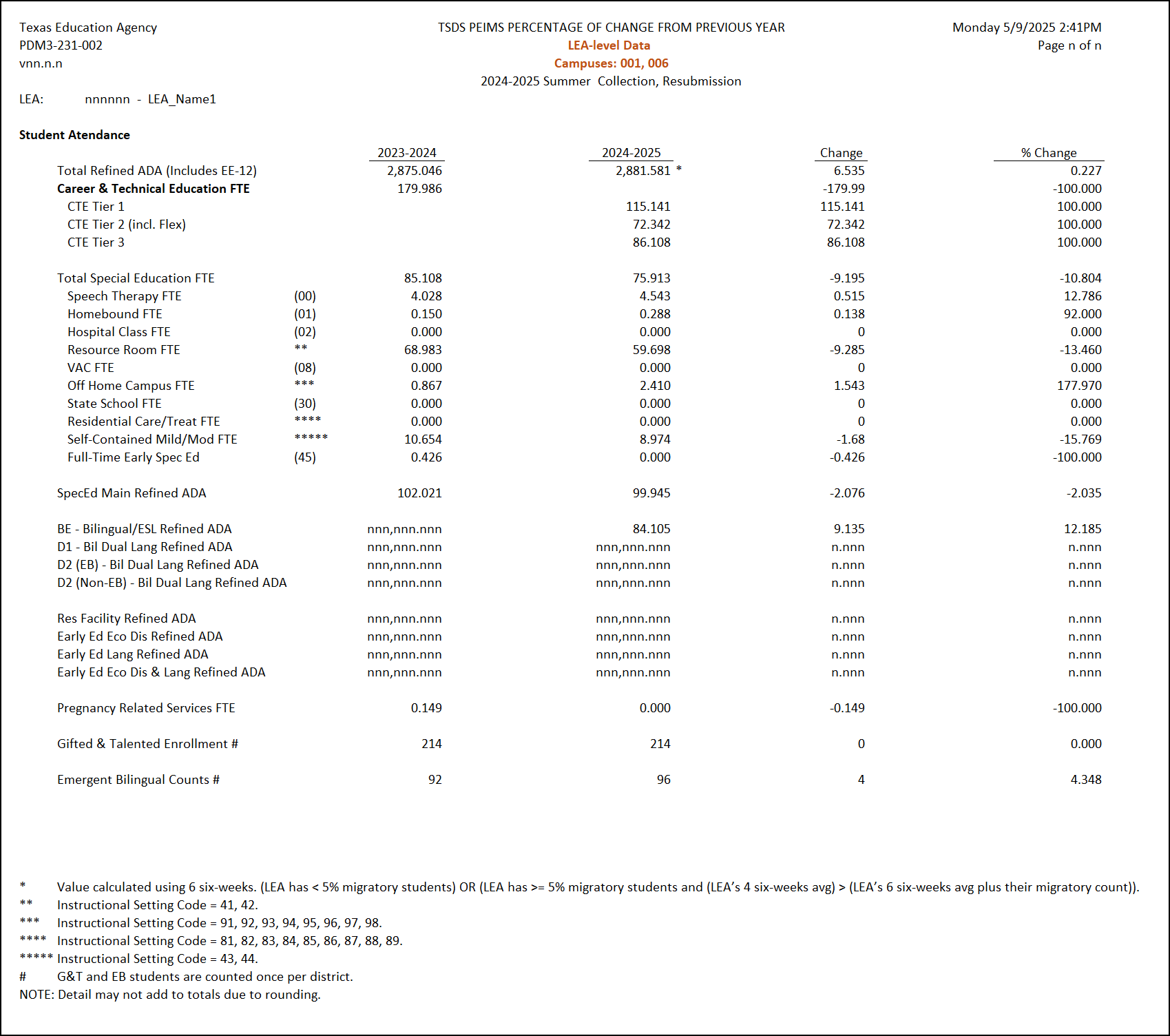 NEW PEIMS Summer Report:
PDM3-231-002 Percentage of Change from Previous Year
COMING SOON
PEIMS Summer New Business Rules
Details on the business rules start on slide __.
CURRENT KNOWN ISSUES 1
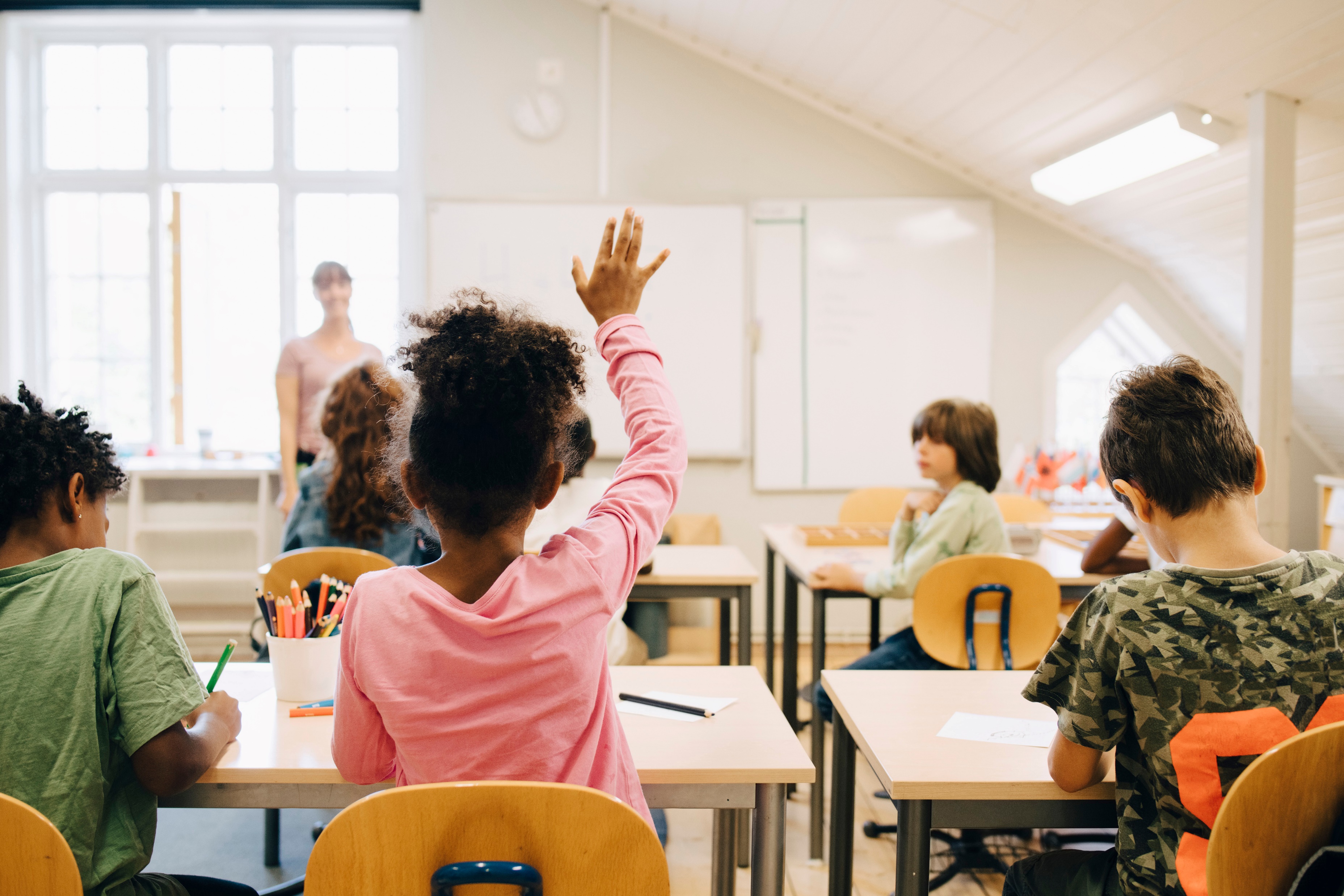 Question Quick Stop 1
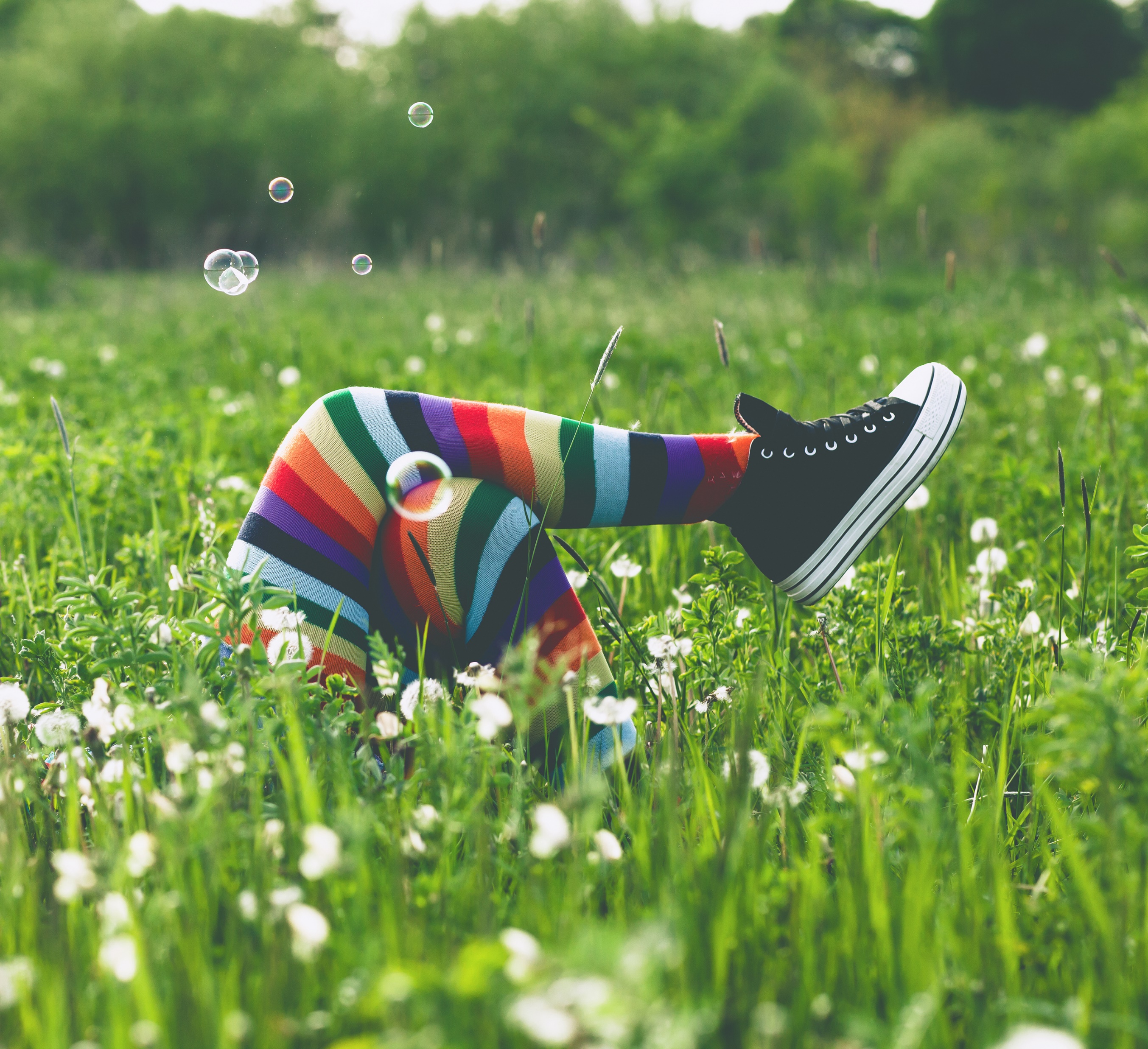 PEIMS Extended Year
Reference Slides 117 - 156
PEIMS Extended Year Additional Days School Year
Reminders – Student 
Grades PK – 5
Attendance tracked daily
Total days reported in PEIMS EXYR
Reported in ReportingPeriodExt entity
Uses Reporting Period 9

Reminders – Staff
AdditionalDaysProgramTeacher (E1673)
Reports in StaffSectionAssociation
Reminders – Calendar
ADSY CalendarType (E1600) ‘16’
180 days minimum submitted in PEIMS Summer
Up to 30 days submitted in PEIMS Extended Year 
½ day funding
PEIMS Extended Year New Data Element
SummerSchoolIndicator (E3091)
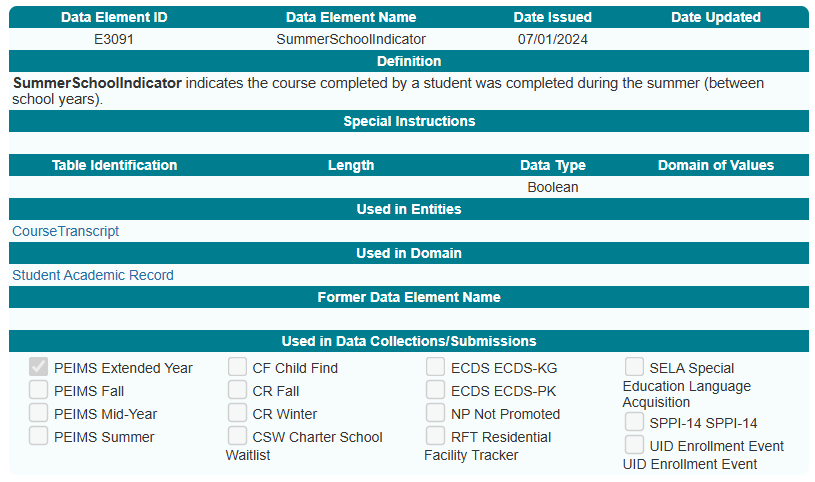 PEIMS Extended Year Report Updates
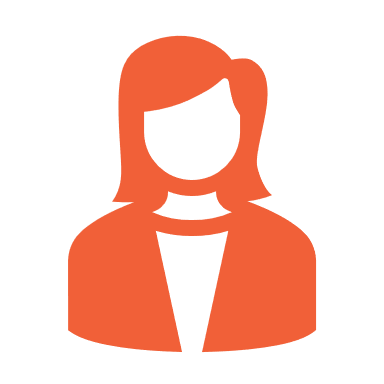 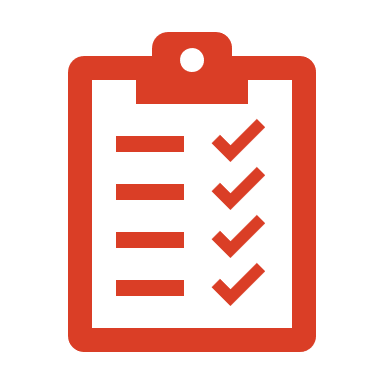 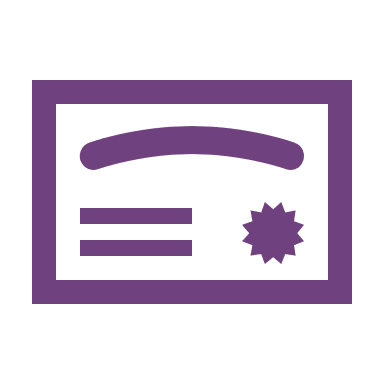 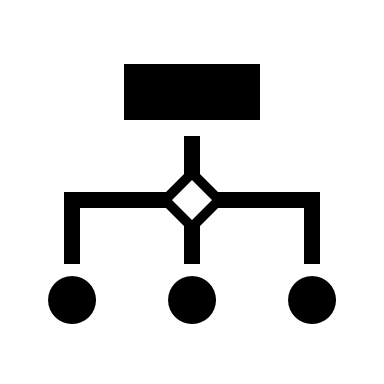 COMING SOON
CSV & SOA Reports
CURRENT KNOWN ISSUES  1
No current known issues as of March 20, 2025.
Promotion Logic Document Updates
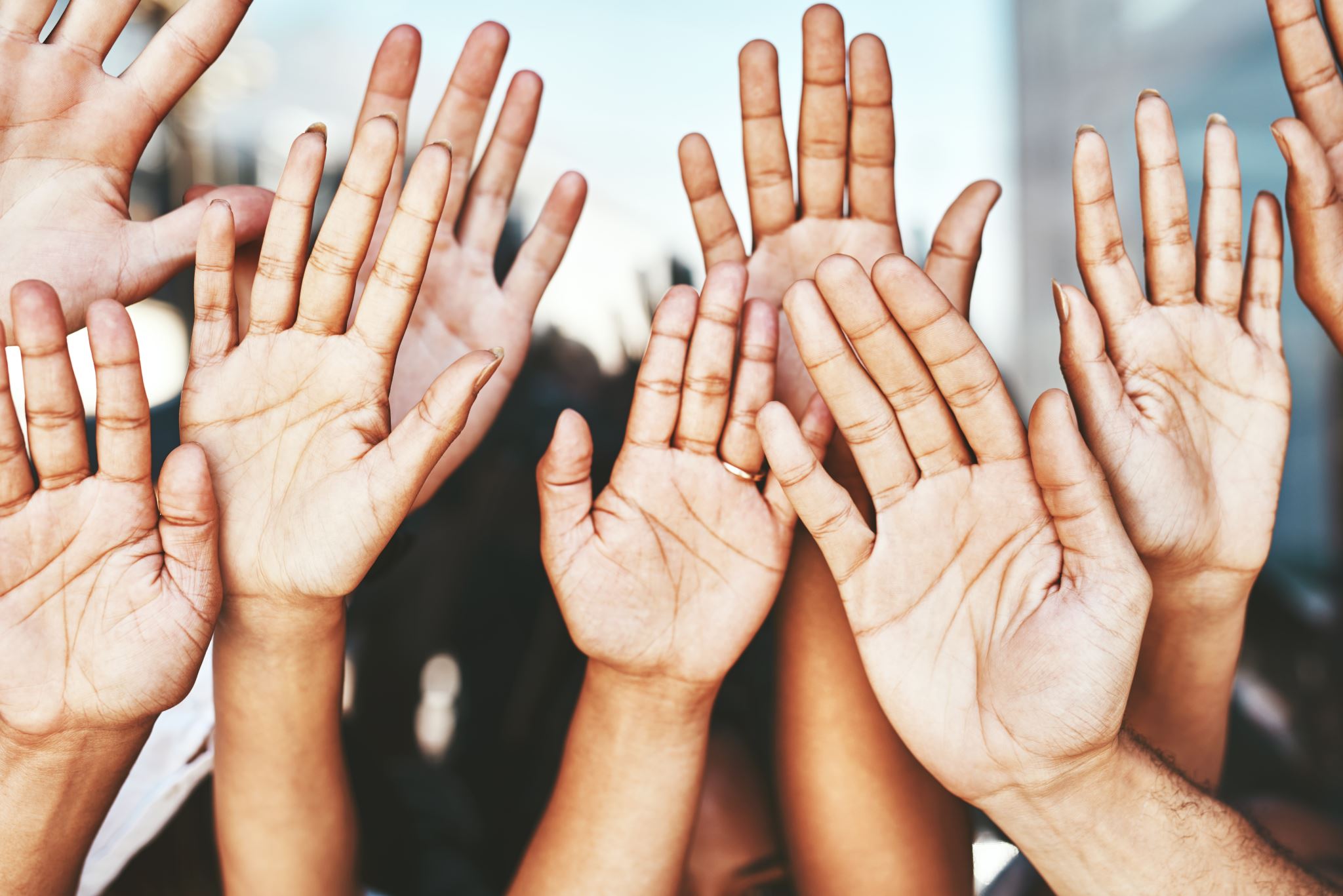 QUESTIONS
PEIMS Summer Resource Slides #32 to #116
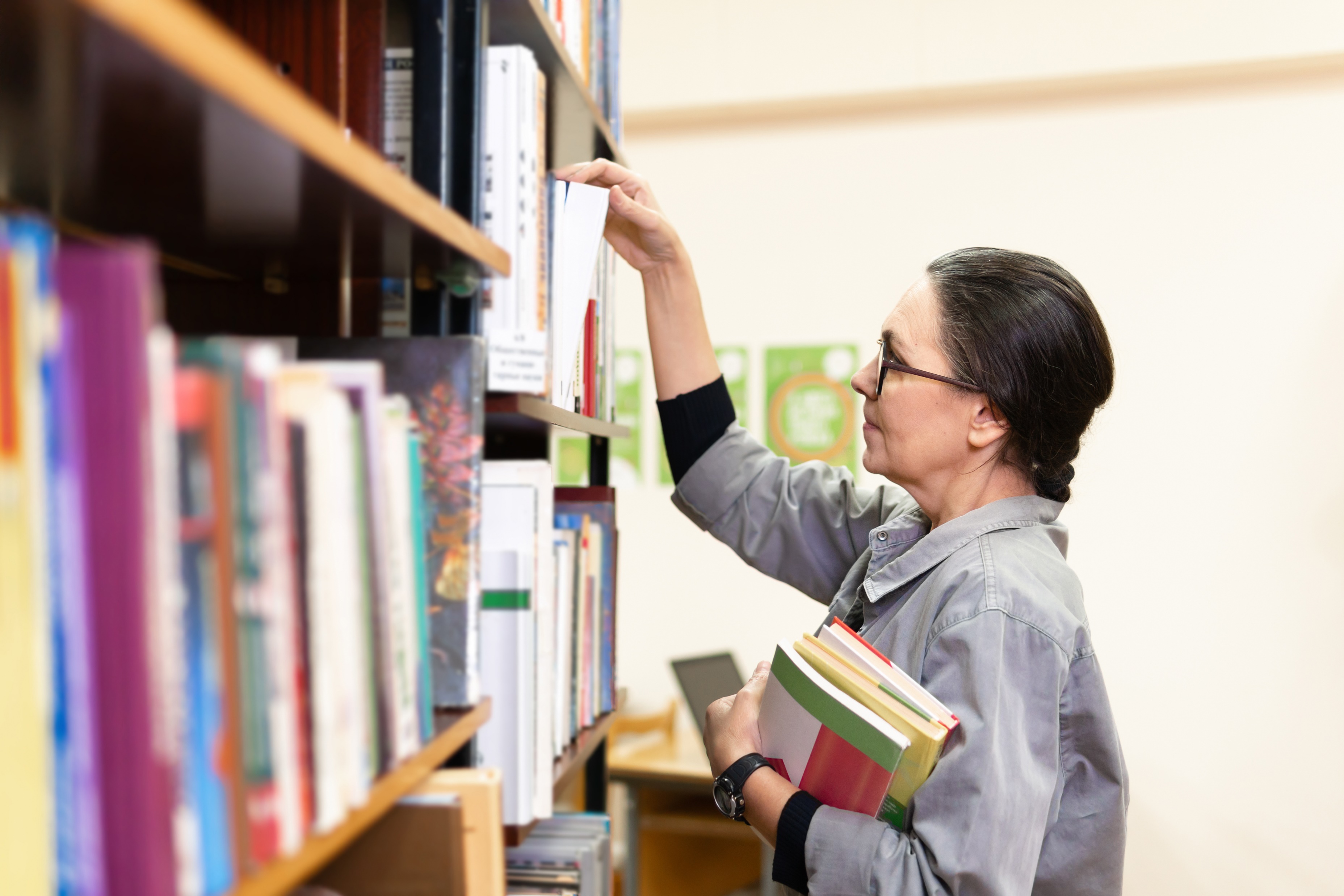 DATA GOVERNANCE UPDATES1
Legislative Update (HB1416) – Accelerated Instruction:
HB 1416, passed during the 88th legislative session, amends Section 28.0211, Education Code related to accelerated and supplemental instruction for students. Each student that fails to achieve at least satisfactory performance on each assessment instrument administered under Section 39.023, Education Code must be provided supplemental instruction for no less than 15 hours or 30 hours for a student whose performance on the applicable assessment instrument was significantly below satisfactory, as defined by commissioner rule.

The Texas Tutoring Supports division at the Texas Education Agency (TEA) has requested that local education agencies (LEAs) have a method to transfer the accelerated education plan developed for each student when the student transfers to a new LEA. Additionally, the division has requested that information be reported to TEA to monitor and evaluate the effectiveness of the accelerated instruction provided by each LEA.
Return to slide 7
DATA ELEMENT UPDATES 0
Added new data element, E3083 StudentAcceleratedEducationPlan, to the StudentEducationOrganizationAssociation entity in the Student Identification and Demographics domain.
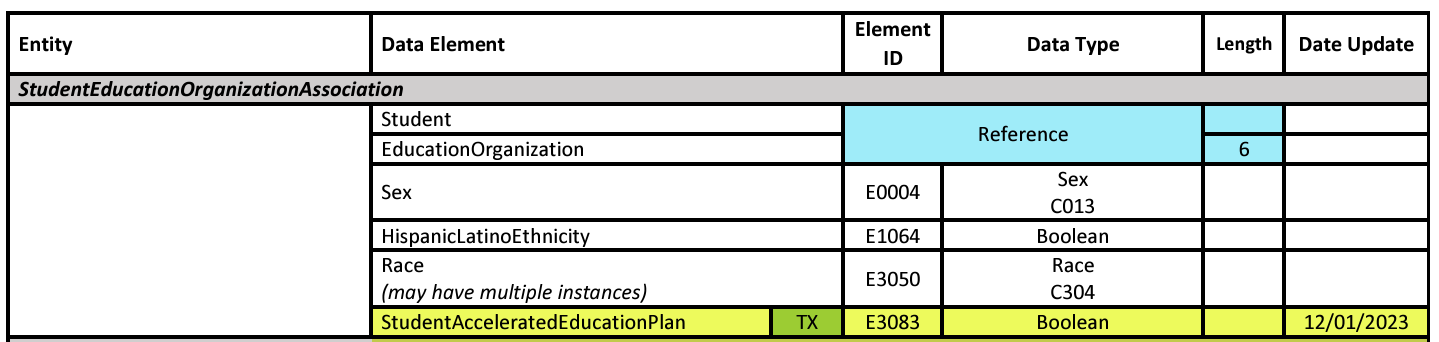 DATA ELEMENT UPDATES 1
Added new data element E3083 StudentAcceleratedEducationPlan.
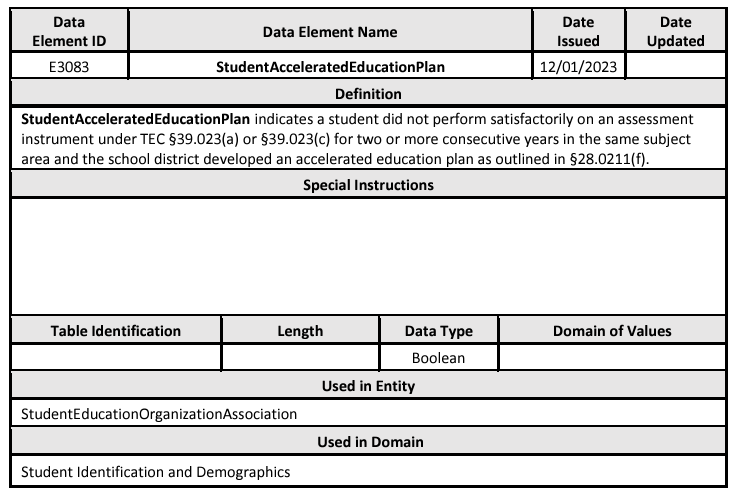 DATA ELEMENT UPDATES 2
Added new common type AcceleratedInstructionSet to the StudentEducationOrganizationAssociation entity in the Student Identification and Demographics domain for the PEIMS Summer Submission that includes the following data elements:
E3084 AcceleratedInstructionSubject
E3085 StudentAcceleratedInstructionParticipation
E3086 AssignedHoursAcceleratedInstruction 
E3087 CompletedHoursAcceleratedInstruction
E3088 DifferenceReasonHoursAcceleratedInstruction
Return to slide 7
DATA ELEMENT UPDATES 3
New common type AcceleratedInstructionSet.
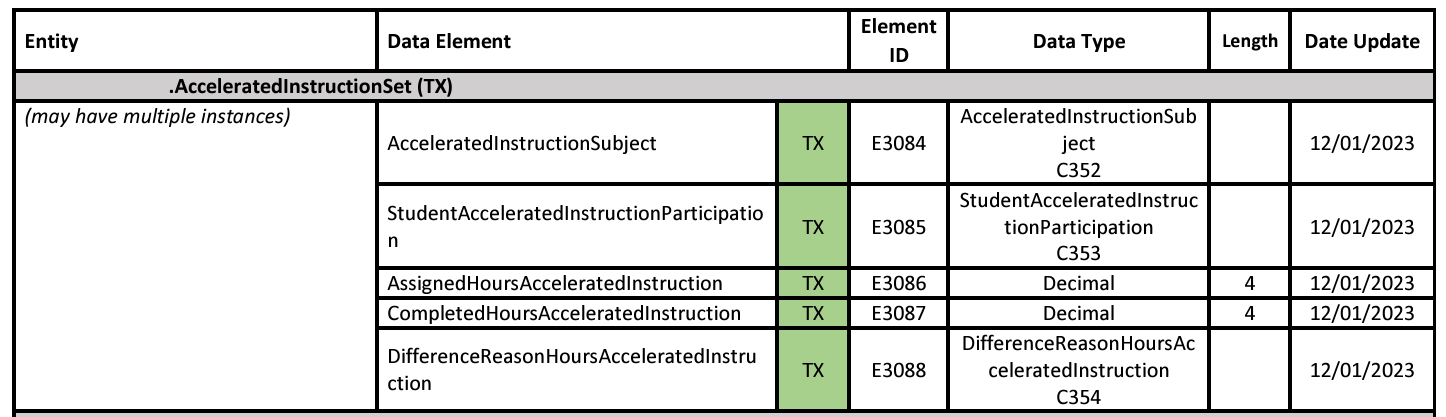 DATA ELEMENT UPDATES 4
Added new data element E3084 AcceleratedInstructionSubject.
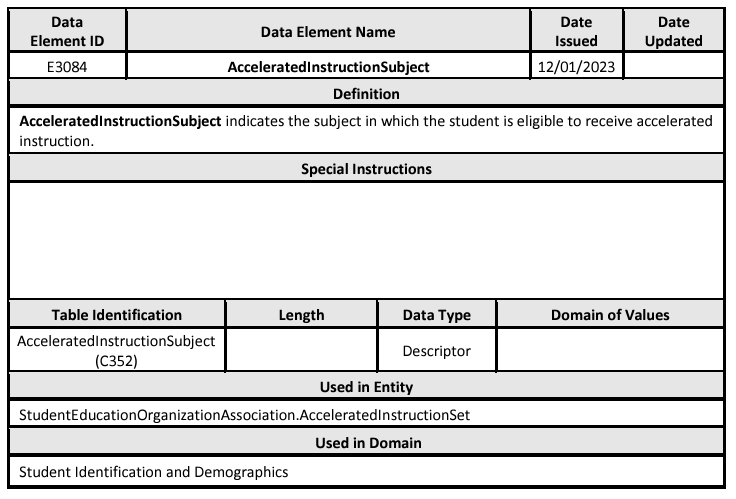 DATA ELEMENT UPDATES 5
Added new data element E3085 StudentAcceleratedInstructionParticipation.
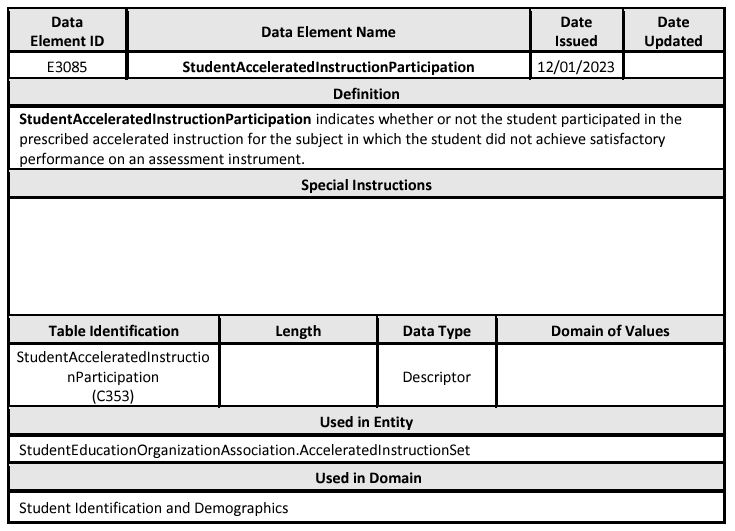 DATA ELEMENT UPDATES 6
Added new data element E3086 AssignedHoursAcceleratedInstruction.
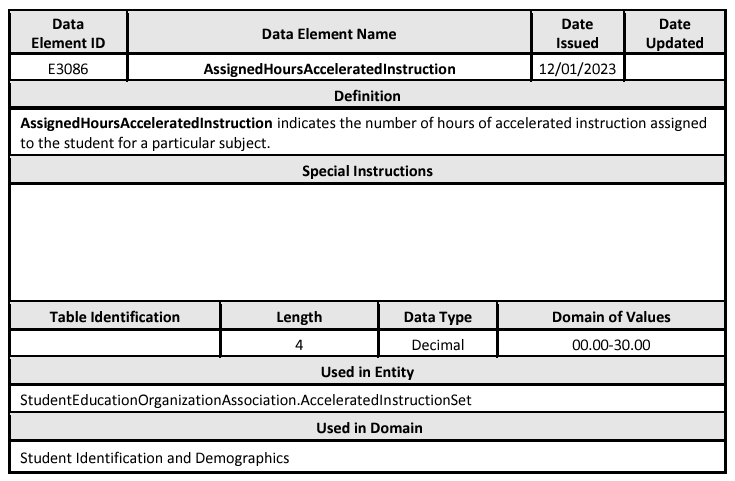 DATA ELEMENT UPDATES 7
Added new data element E3087 CompletedHoursAcceleratedInstruction.
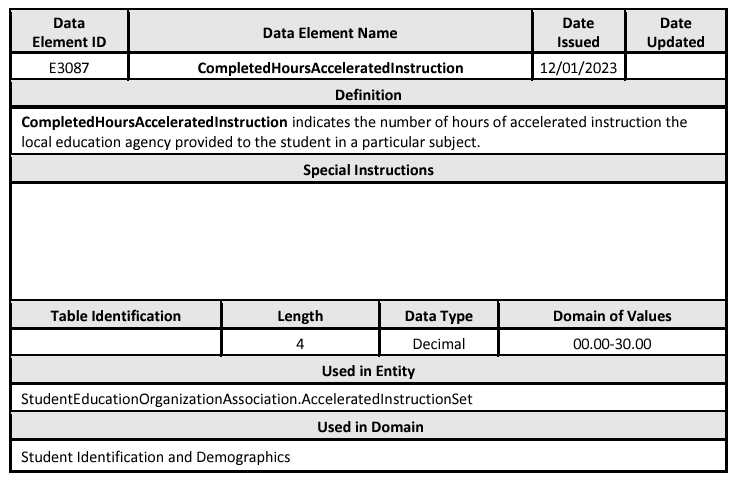 DATA ELEMENT UPDATES 8
Added new data element E3088 DifferenceReasonHoursAcceleratedInstruction.
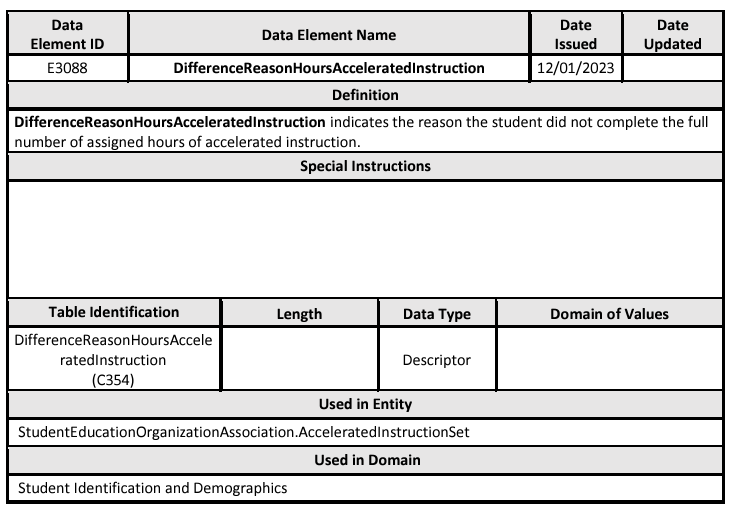 DESCRIPTOR TABLE UPDATES
Added new descriptor table C352 AcceleratedInstructionSubject.
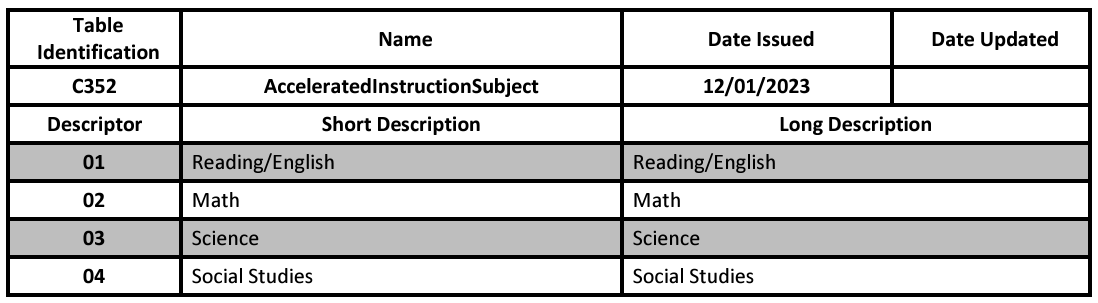 DESCRIPTOR TABLE UPDATES 1
Added new descriptor table C353 StudentAcceleratedInstructionParticipation.
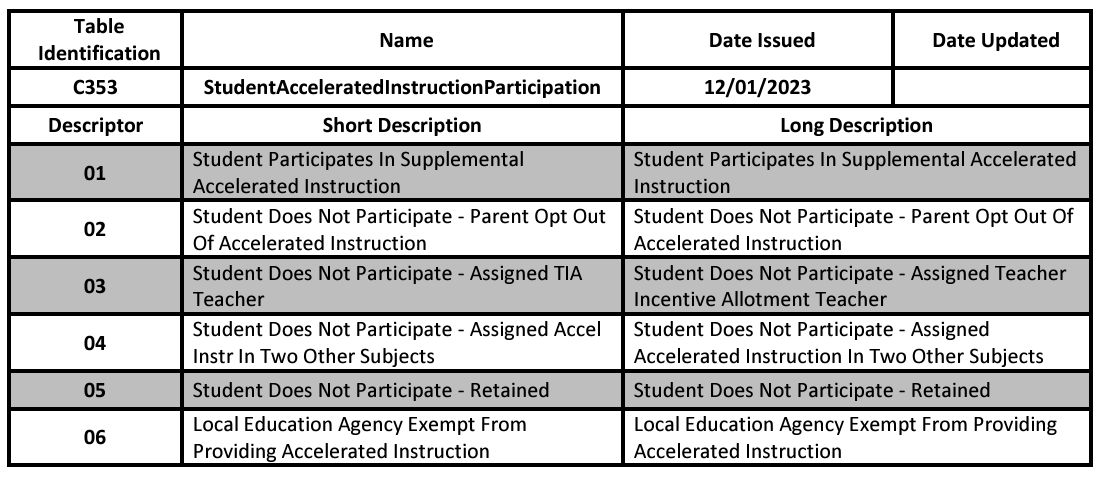 DESCRIPTOR TABLE UPDATES 2
Added new descriptor table C354 DifferenceReasonHoursAcceleratedInstruction.
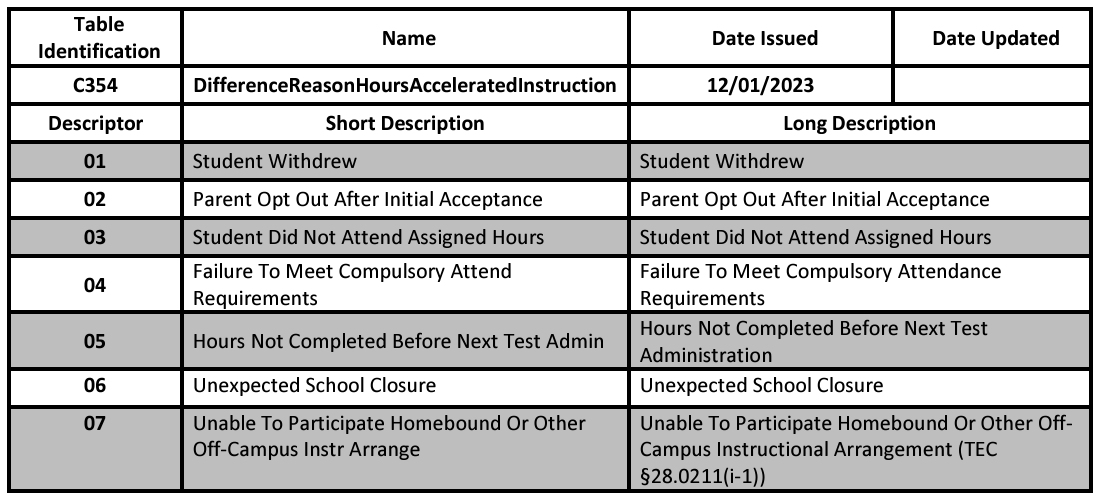 REPORT UPDATES
Two new reports will be added to the PEIMS Summer Submission.
One student level, roster style report.
One campus, summary style report.
BUSINESS RULE UPDATES 4
SUMMER TRAINING 2024 Business Rules:
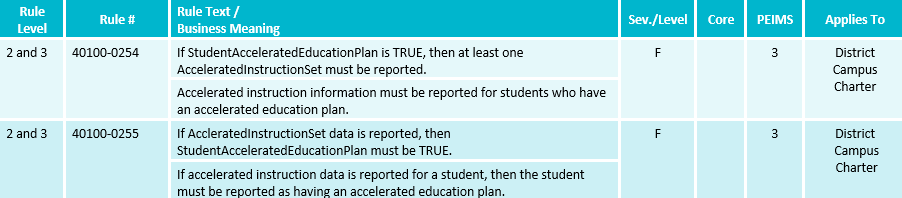 BUSINESS RULE UPDATES 5
SUMMER TRAINING 2024 Business Rules:
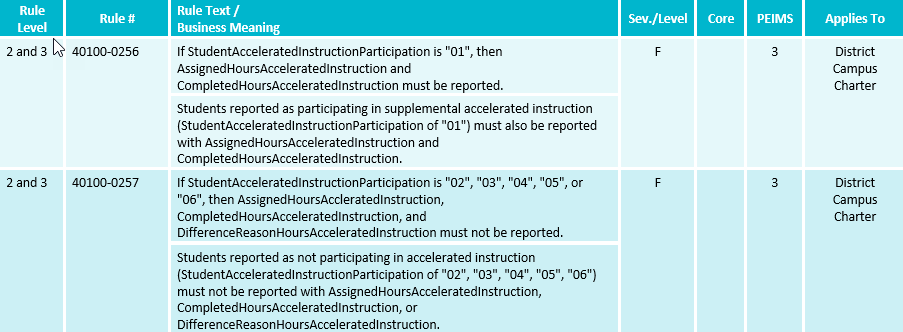 BUSINESS RULE UPDATES 11
SUMMER TRAINING 2024 Business rules:
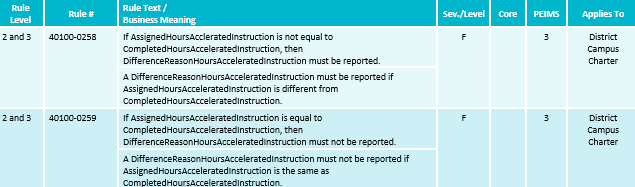 DATA GOVERNANCE UPDATES 13
Legislative Update (HB 2209) – Rural Pathway Excellence Partnership 
HB 2209, passed during the 88th Legislative Regular Session, added Texas Education Code Section 29.912 for the Rural Pathway Excellence Partnership (R-PEP). This partnership allows rural school districts to enter into agreements with other districts to develop rural college and career pathway partnerships. The funding for the program comes from the Foundation School Program. The program area has requested a student-level indicator to determine which students participate in the R-PEP program. The indicator will be used to calculate the ADA allotment funding.

During the October 17, 2023, ITF meeting, the committee approved a student level-indicator to indicate the students who participate in a Rural Pathway Excellence Partnership (R-PEP) program as outlined by HB 2209, passed during the 88th Legislative Regular Session.  Since then, the program area has requested an additional data element be added to track the hours a student participates in the R-PEP program.
Return to slide 4
DATA ELEMENT UPDATES 9
Added new data element E3090 NumberOfHoursInRPEP.
SUMMER TRAINING 2024 Revised length from 5 to 6.
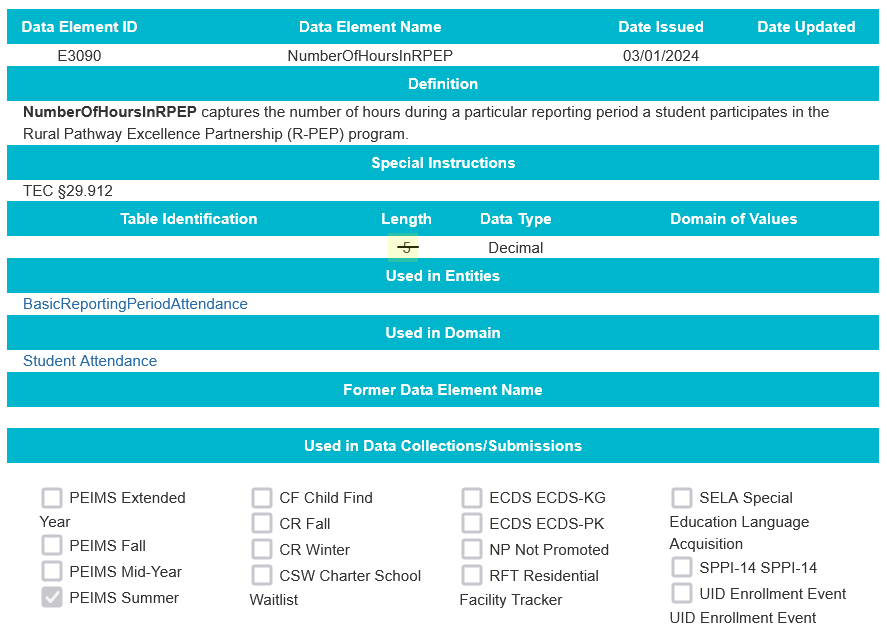 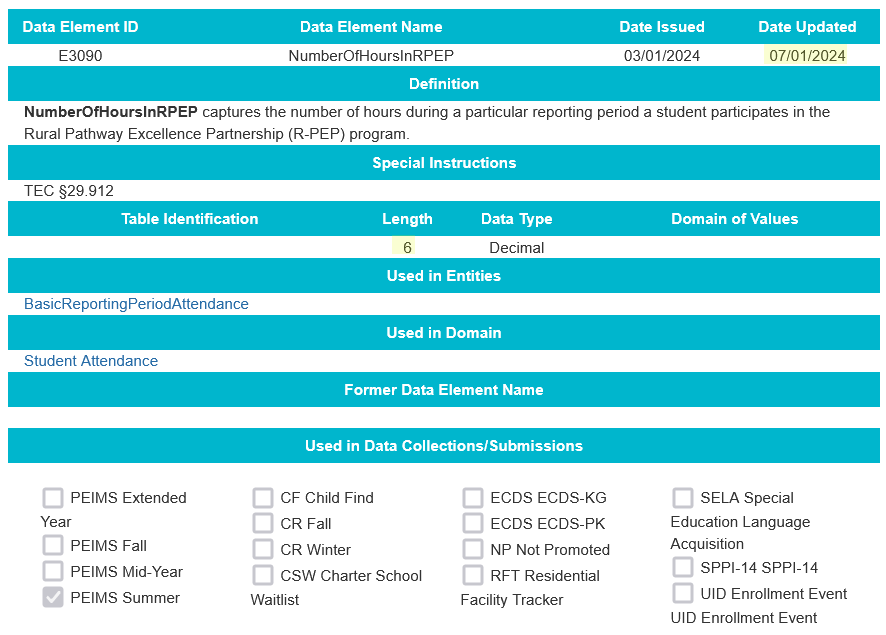 DESCRIPTOR TABLE UPDATES 3
Added new descriptor to the (C344) StudentCharacteristic descriptor table.
The Rural Pathway Excellence Partnership Participation student characteristic indicates the student participated in the Rural Pathway Excellence Partnership program.
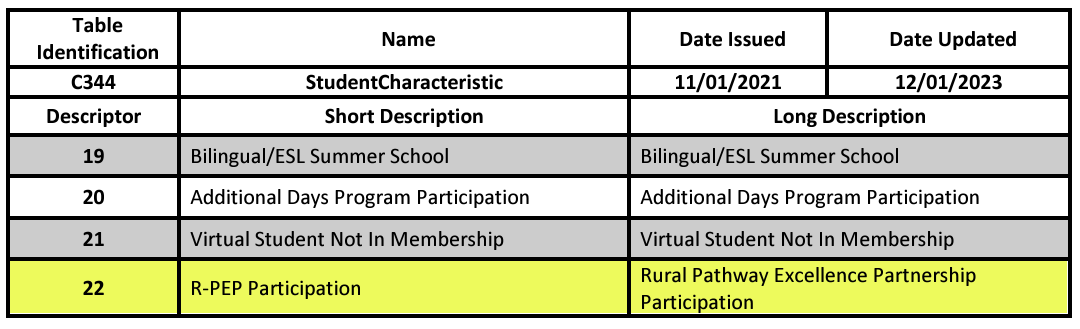 REPORT UPDATES 26
Two new reports will be added to the 2024-2025 PEIMS Summer Submission.
One student level, roster style report.
One campus, summary style report.
BUSINESS RULE UPDATES 12
SUMMER TRAINING 2024 Business rules:
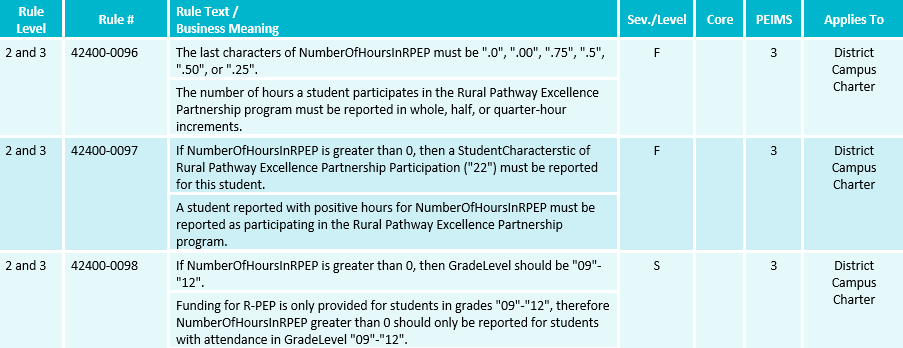 DATA GOVERNANCE UPDATES 2
SUMMER TRAINING 2024 Legislative Update (SB 1647) – Dropout Recovery Education Program 
SB 1647, passed during the 88th Legislative Regular Session, amended Texas Education Code Section 29.081 for dropout recovery education programs. A school district or open-enrollment charter school may use a private or public community-based dropout recovery education program or education management organization to provide alternative education programs for students at risk of dropping out of school. The program may be offered in person at a campus, remotely, or through a hybrid of in-person and remote instruction. A student who successfully completes a course offered through a dropout recovery program will be included in the district’s or school’s average daily attendance for funding purposes. Students participating in the dropout recovery program can be reported with regular attendance or optional flexible school day program attendance, depending on the program offered by the district or open-enrollment charter school.
Return to slide 10
DATA ELEMENT UPDATES 91
SUMMER TRAINING 2024 Added new data element E3097 DropoutRecoveryCourseCompletion.
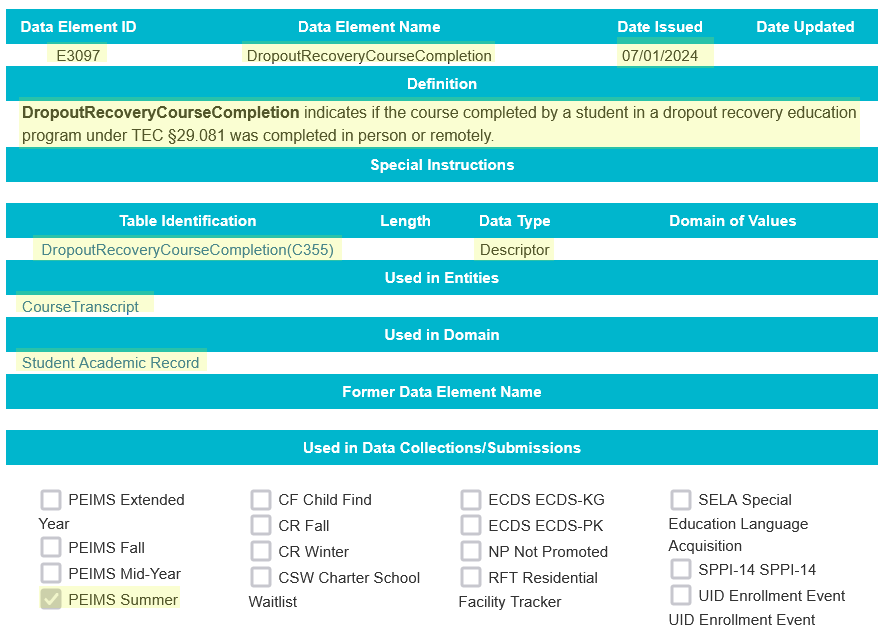 DATA ELEMENT UPDATES 92
SUMMER TRAINING 2024 Added new data element E3097 DropoutRecoveryCourseCompletion and associated guidance to the CourseTranscript entity in the Student Academic Record Domain to be reported as optional in the PEIMS Summer Submission.
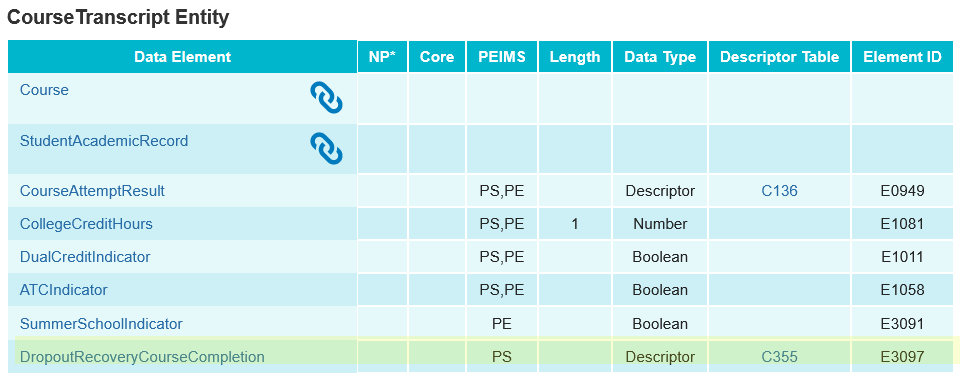 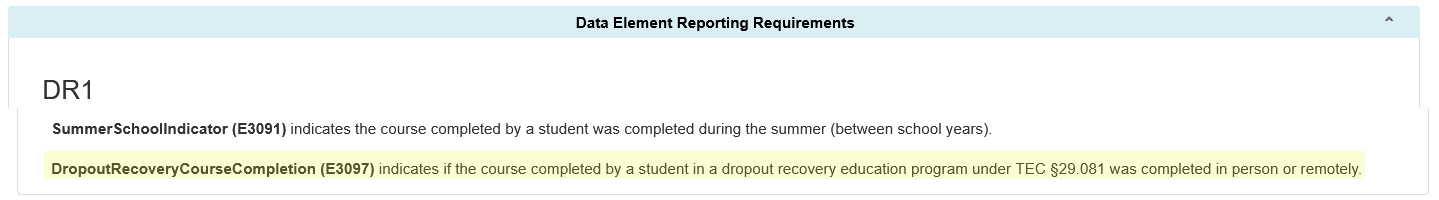 DESCRIPTOR TABLE UPDATES 33
SUMMER TRAINING 2024 Added new descriptor table DropoutRecoveryCourseCompletion (C355).
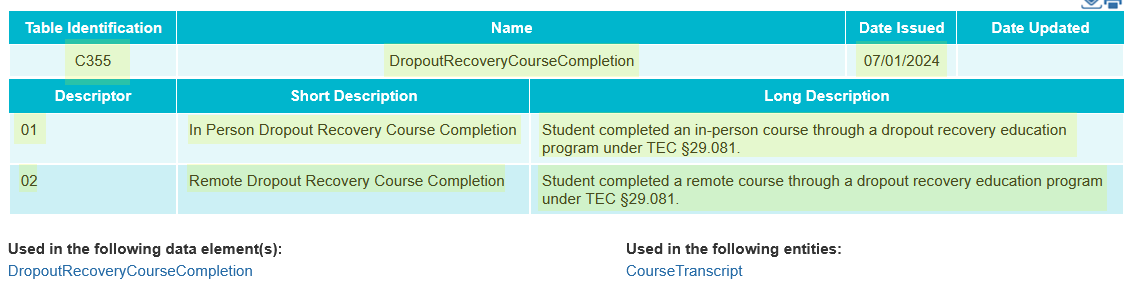 DESCRIPTOR TABLE UPDATES 34
SUMMER TRAINING 2024 Added new descriptor to the (C344) StudentCharacteristic descriptor table.
The Dropout Recovery Program student characteristic identifies a student who participated in a dropout recovery program under TEC §29.081 at any point in the school year.
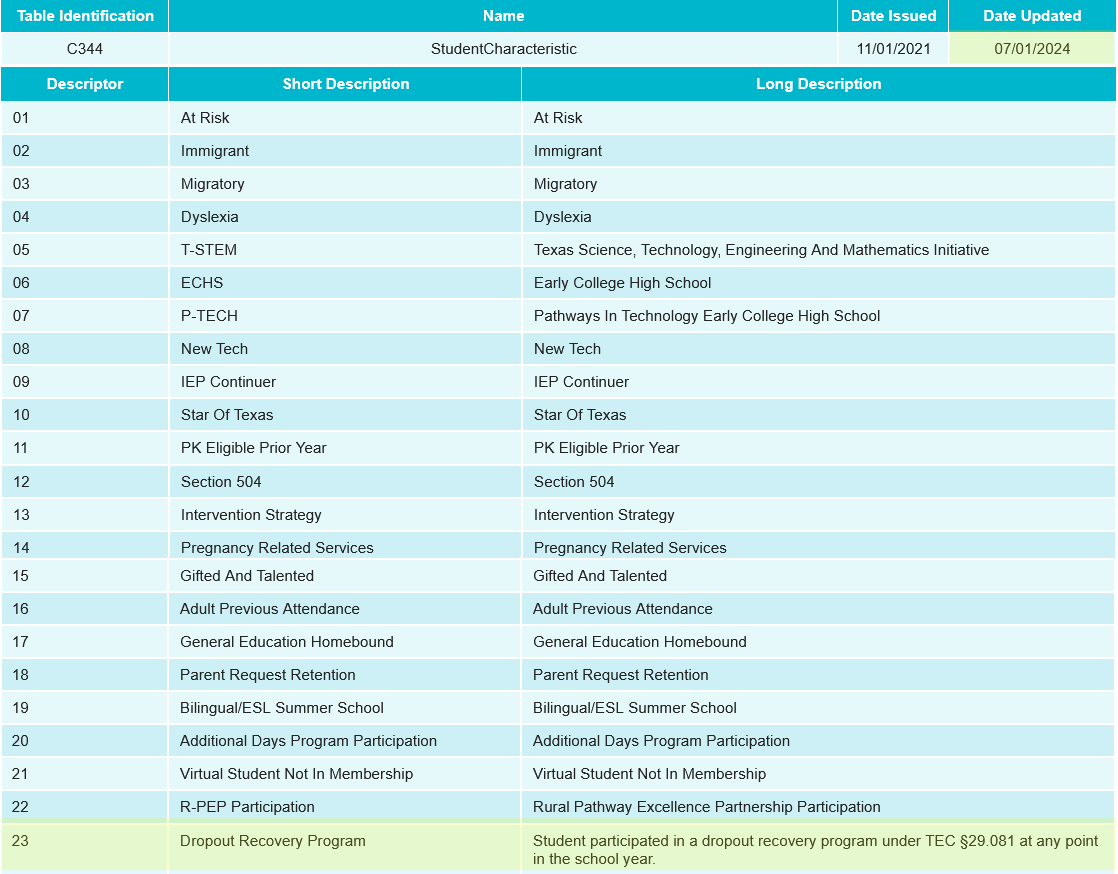 REPORT UPDATES 265
SUMMER TRAINING 2024 PEIMS Summer reports will be analyzed to determine changes needed for the 2024-2025 school year for the new DropoutRecoveryCourseCompletion data element as well as the Dropout Recovery Program student characteristic.
BUSINESS RULE UPDATES 126
SUMMER TRAINING 2024 New Business rules:
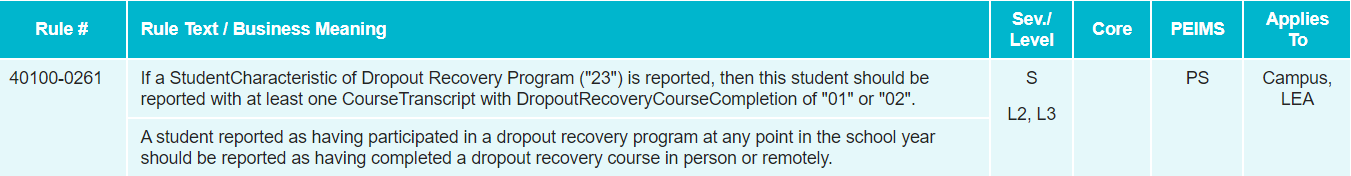 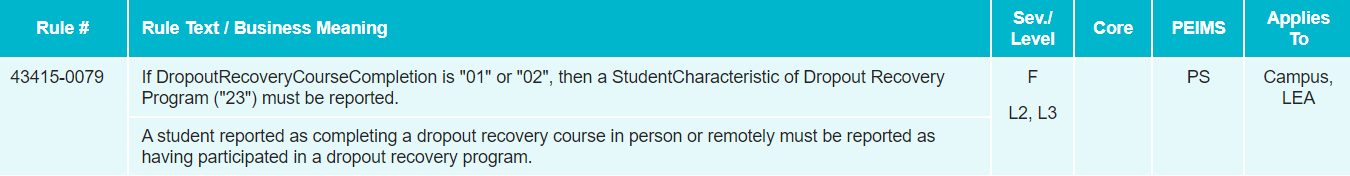 TSDS UPGRADE PROJECT UPDATES
SUMMER TRAINING 2024 Data Element Change:
E3067 StudentTitleIPartAProgramAssociationEndDate
Revised the definition.
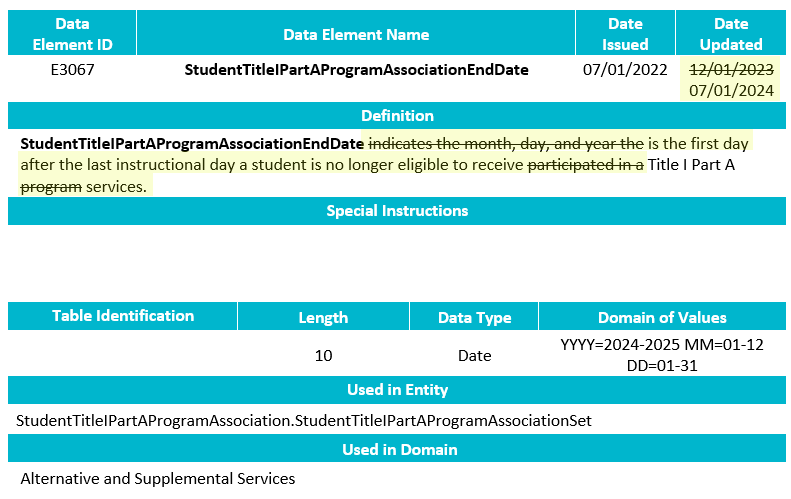 TSDS UPGRADE PROJECT UPDATES 8
SUMMER TRAINING 2024 Data Element Change:
E3028 ExitWithdrawDate
Revised the special instructions.
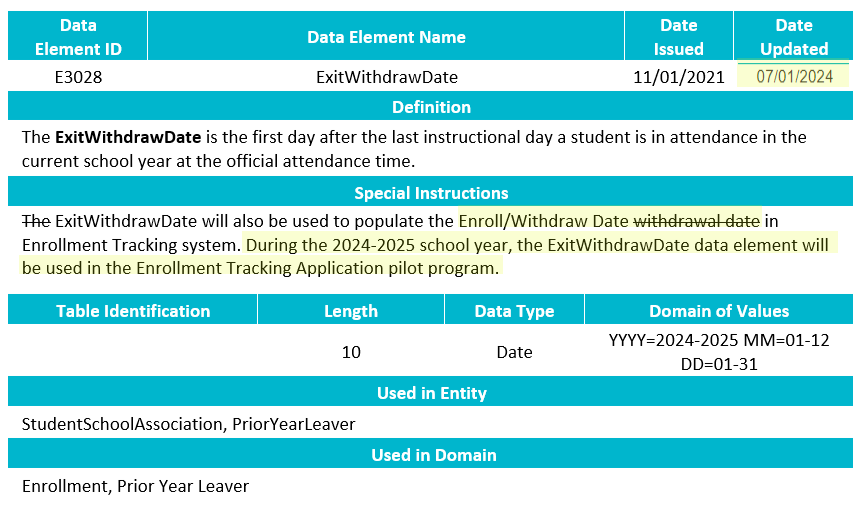 TSDS UPGRADE PROJECT UPDATES 87
SUMMER TRAINING 2024 Data Element Change:
E3051 Responsibility
Revised the definition.
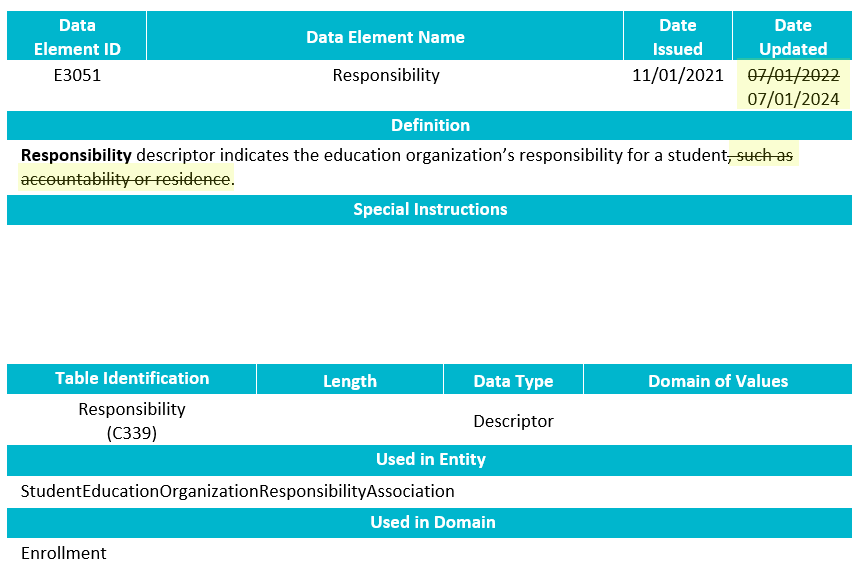 TSDS UPGRADE PROJECT UPDATES 88
SUMMER TRAINING 2024 Data Element Change:
E1084 UnaccompaniedYouth
Revised the definition and special instructions.
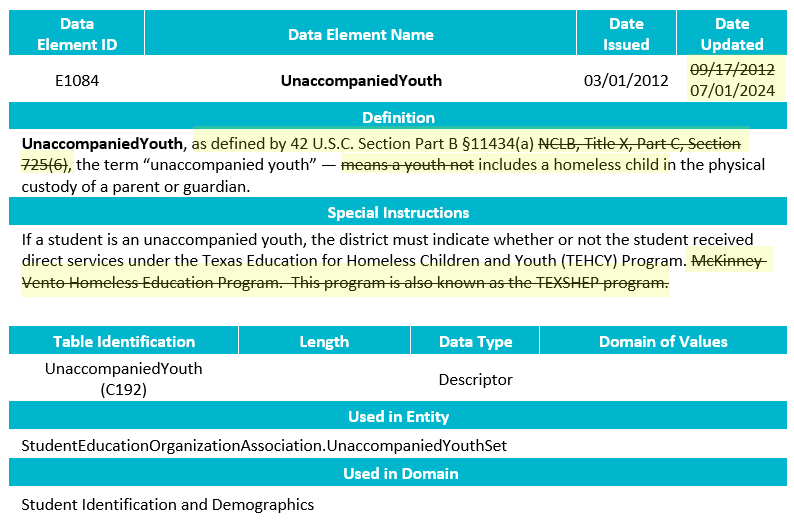 TSDS UPGRADE PROJECT UPDATES 89
SUMMER TRAINING 2024 Data Element Change:
E0948 CourseSequence
Revised the special instructions.
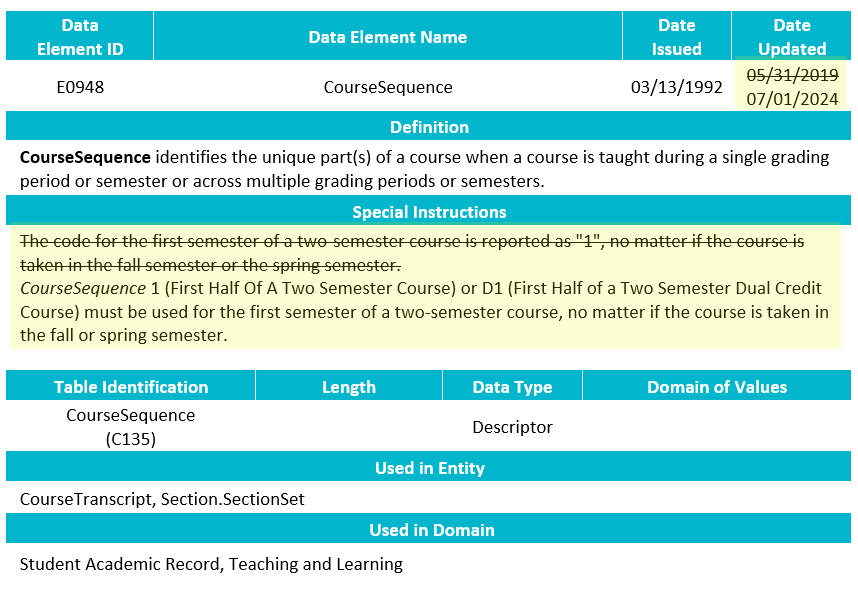 TSDS UPGRADE PROJECT UPDATES 810
SUMMER TRAINING 2024 Data Element Change:
E1072 NonCampusBasedInstruction
Revised the definition.
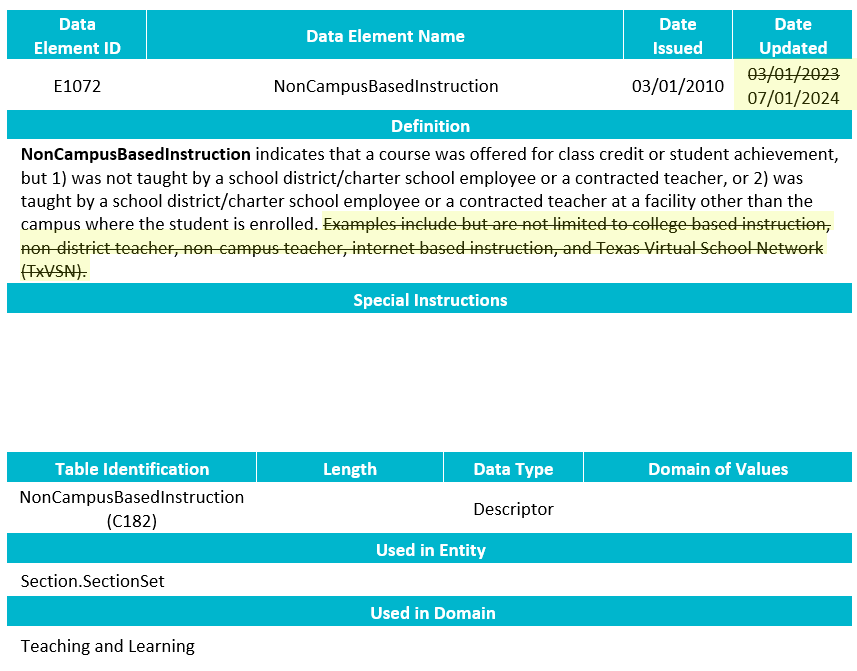 TSDS UPGRADE PROJECT UPDATES 12
Data Element Summary (PEIMS application function)
Removing the column Data Element.
Removing the column Code Table.
Removing the column Subcat.
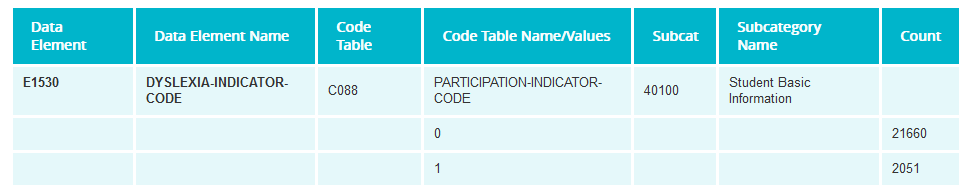 Before
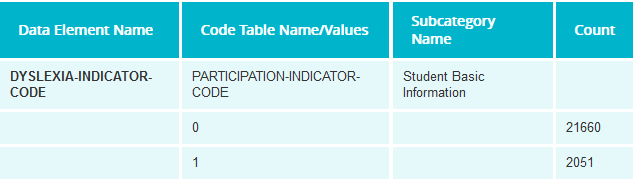 After
TSDS UPGRADE PROJECT UPDATES 1
Data Element Summary (PEIMS application function)
New Data Elements & Descriptors will use new format
Ex: New StudentCharacteristic – 22 (R-PEP Participation)
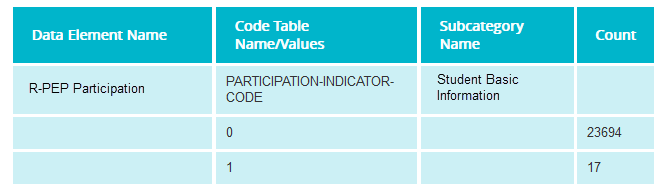 TSDS UPGRADE PROJECT UPDATES 2
Data Element Length Changes:
CalendarCode
Length changed from 2 to 60 characters.
SectionIdentifier
Length changed from 14 to 255 characters.
IncidentIdentifier
Length changed from 6 to 20 characters.
SUMMER TRAINING 2024 DisciplineActionIdentifier
Length changed from 3 to 20 characters.
SUMMER TRAINING 2024 RestraintEventIdentifier
Length changed from 6 to 20 characters.
TSDS UPGRADE PROJECT UPDATES 4
TSDS UPGRADE PROJECT UPDATES 813
SUMMER TRAINING 2024 Descriptor Change:
C093 ParentalPermission
Revised
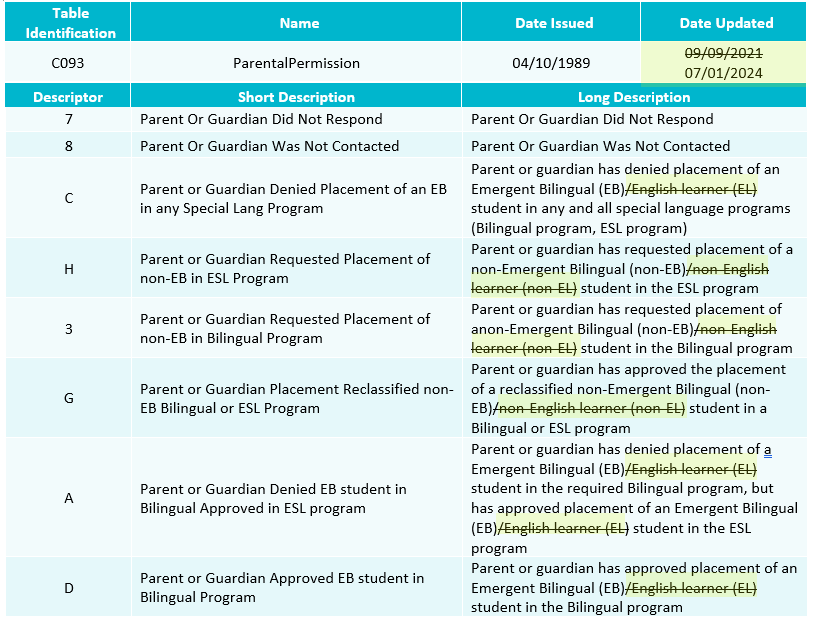 TSDS UPGRADE PROJECT UPDATES 814
SUMMER TRAINING 2024 Descriptor Change:
C214 PostSecondaryCertificationLicensure
Revised
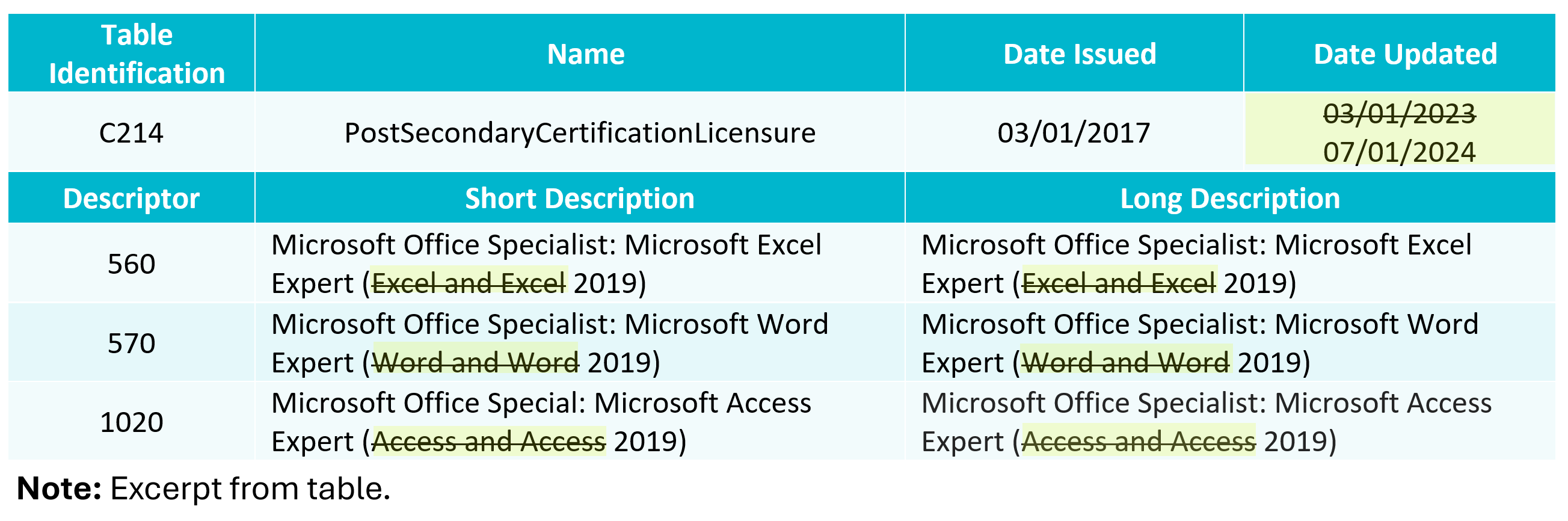 TSDS UPGRADE PROJECT UPDATES 3
Descriptor Table Changes:
‘0’ values being removed from descriptor tables
ChildCountFunding
Disability
EmergentBilingualIndicator
FosterCareType
HomelessStatus
MilitaryConnectedStudent
PKProgramType
TitleIPartAParticipant
UnschooledAsyleeRefugee
StudentAttribution
PPCDServiceLocation
CTEProgramService
TSDS UPGRADE PROJECT UPDATES 6
Report Updates:
All applicable reports will be updated for the following changes below:
Descriptor values of ‘0’ removed.
CalendarCode
Length changed from 2 to 60 characters.
SectionIdentifier
Length changed from 14 to 255 characters.
IncidentIdentifier
Length changed from 6 to 20 characters.
SUMMER TRAINING 2024 DisciplineActionIdentifier
Length changed from 3 to 20 characters.
SUMMER TRAINING 2024 RestraintEventIdentifier
Length changed from 6 to 20 characters.
TSDS UPGRADE PROJECT UPDATES 25
Updated Business Rules:
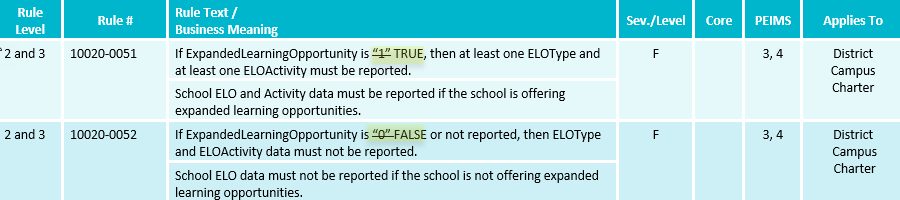 TSDS UPGRADE PROJECT UPDATES 24
Updated Business Rules:
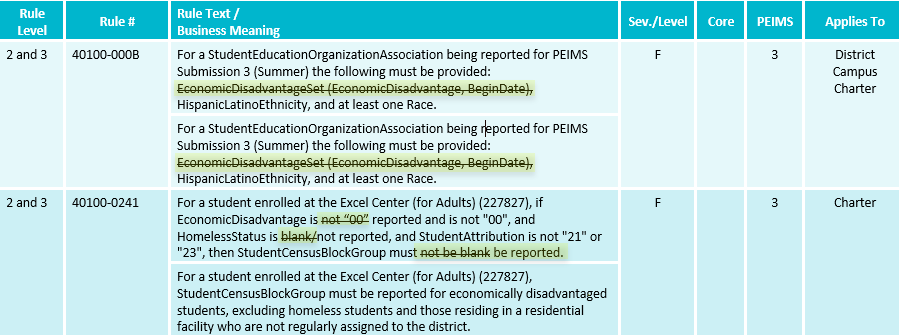 TSDS UPGRADE PROJECT UPDATES 23
Updated Business Rules:
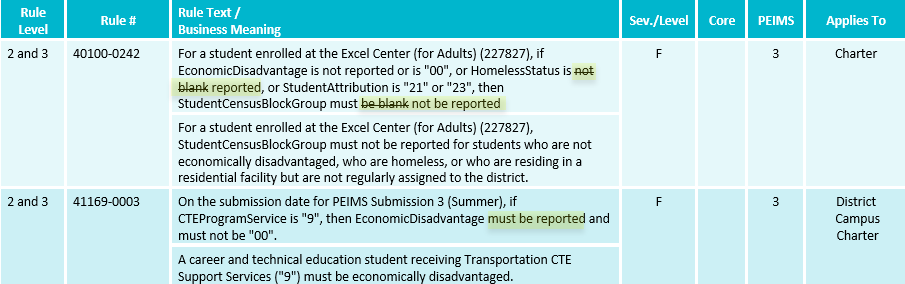 TSDS UPGRADE PROJECT UPDATES 22
Updated Business Rules:
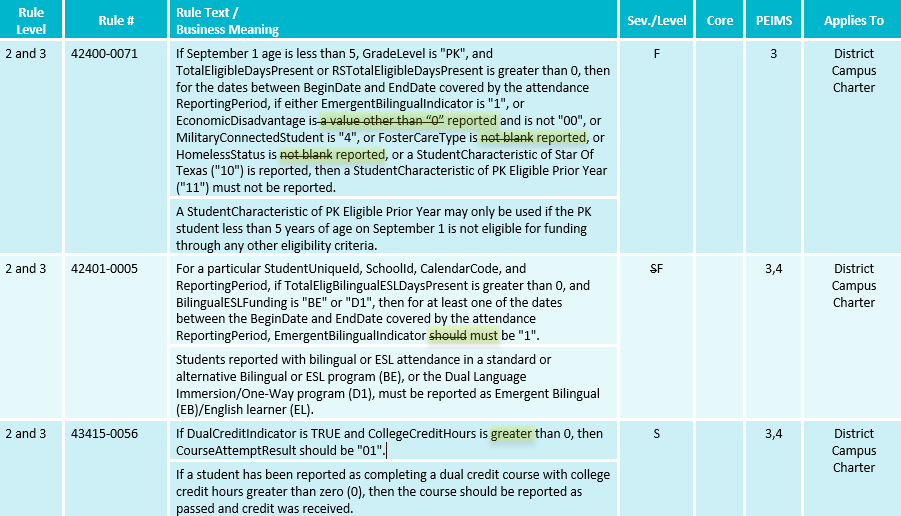 TSDS UPGRADE PROJECT UPDATES 21
New Business Rules:
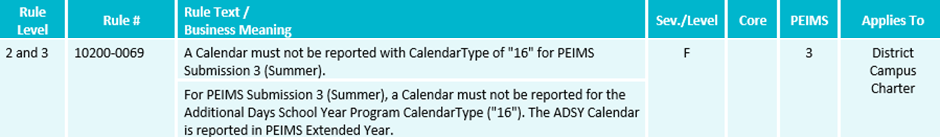 TSDS UPGRADE PROJECT UPDATES 20
Deleted Business Rules:
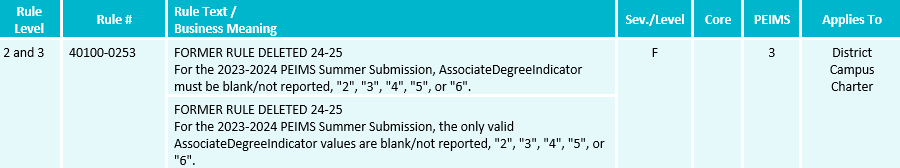 TSDS UPGRADE PROJECT UPDATES 7
Business Rule Changes:
AdditionalDaysProgram must be ‘TRUE’ (Boolean).
Boolean true or false versus a code of 1 or 0
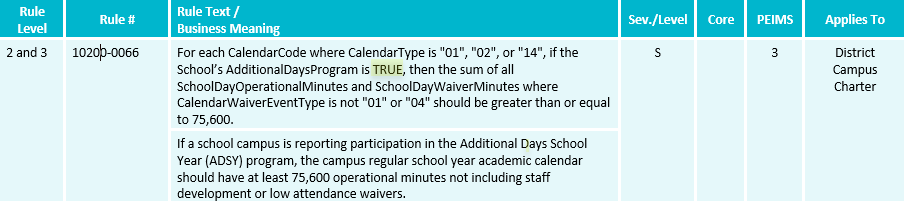 TSDS UPGRADE PROJECT UPDATES 816
Business Rule Changes:
No longer using ‘0’ codes for HomelessStatus or UnaccompaniedYouth
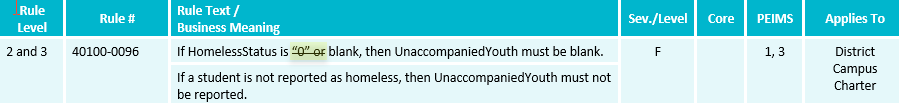 TSDS UPGRADE PROJECT UPDATES 817
SUMMER TRAINING 2024 Business Rule Changes:
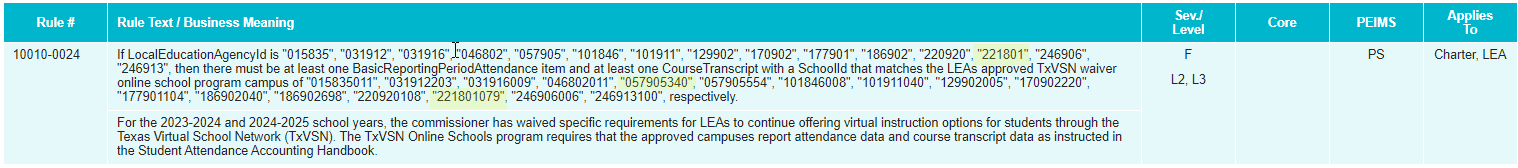 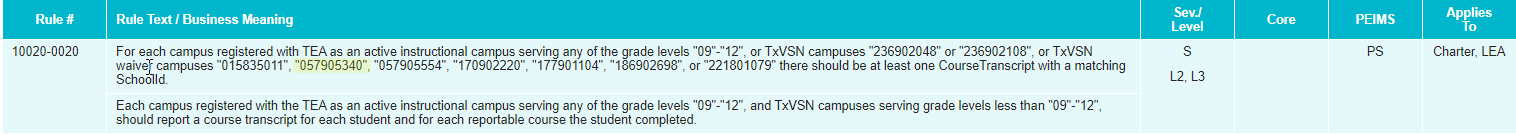 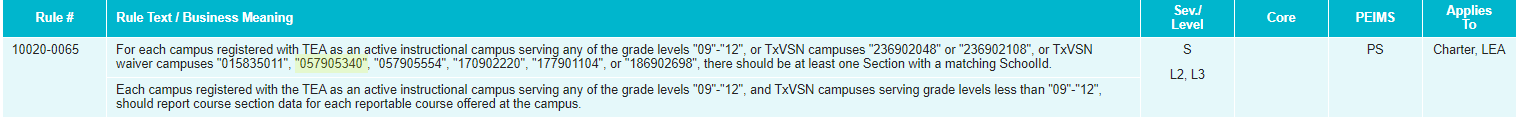 TSDS UPGRADE PROJECT UPDATES 818
SUMMER TRAINING 2024 Business Rule Changes:
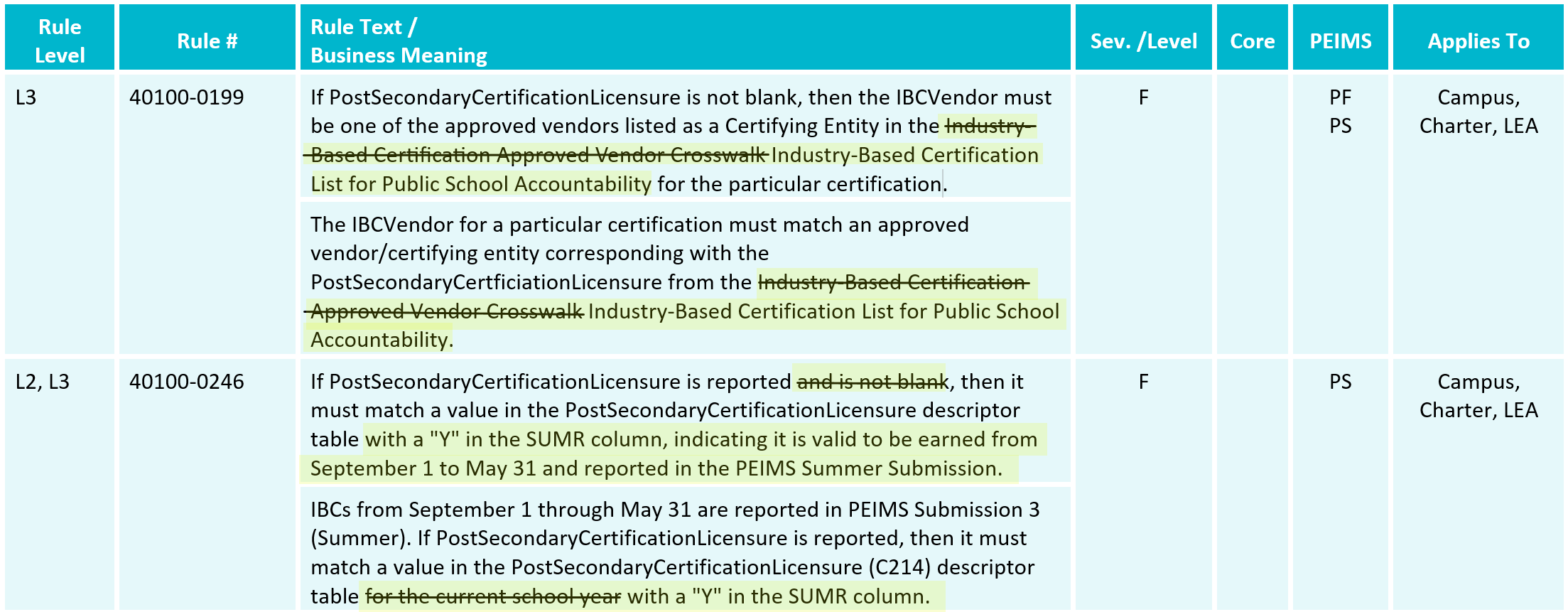 TSDS UPGRADE PROJECT UPDATES 819
SUMMER TRAINING 2024 Business Rule Changes:
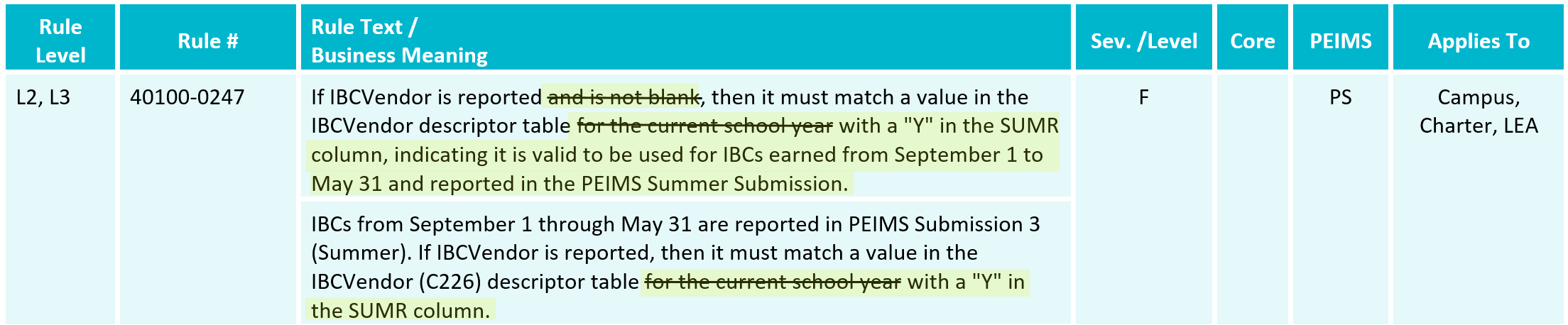 TSDS UPGRADE PROJECT UPDATES 821
SUMMER TRAINING 2024 Business Rule Changes:
New Rules
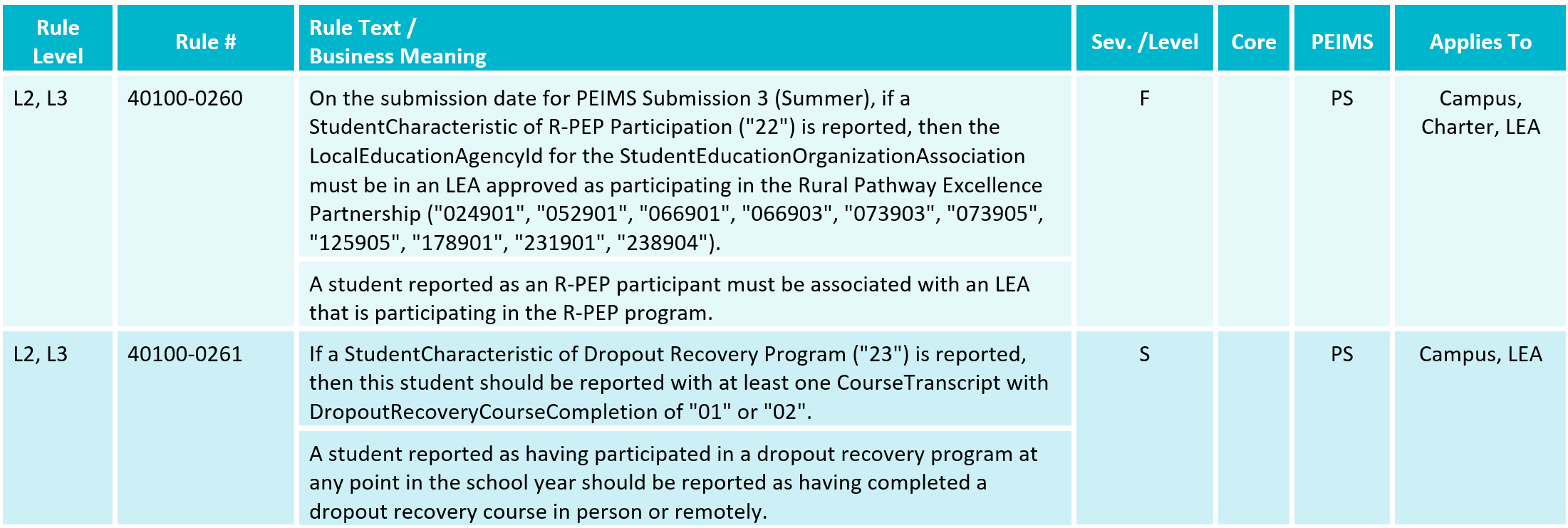 TSDS UPGRADE PROJECT UPDATES 822
SUMMER TRAINING 2024 Business Rule Changes:
New Rule
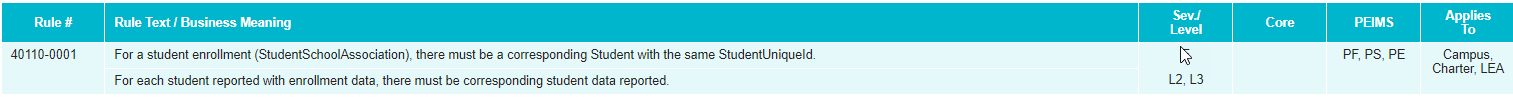 TSDS UPGRADE PROJECT UPDATES 823
SUMMER TRAINING 2024 Business Rule Changes:
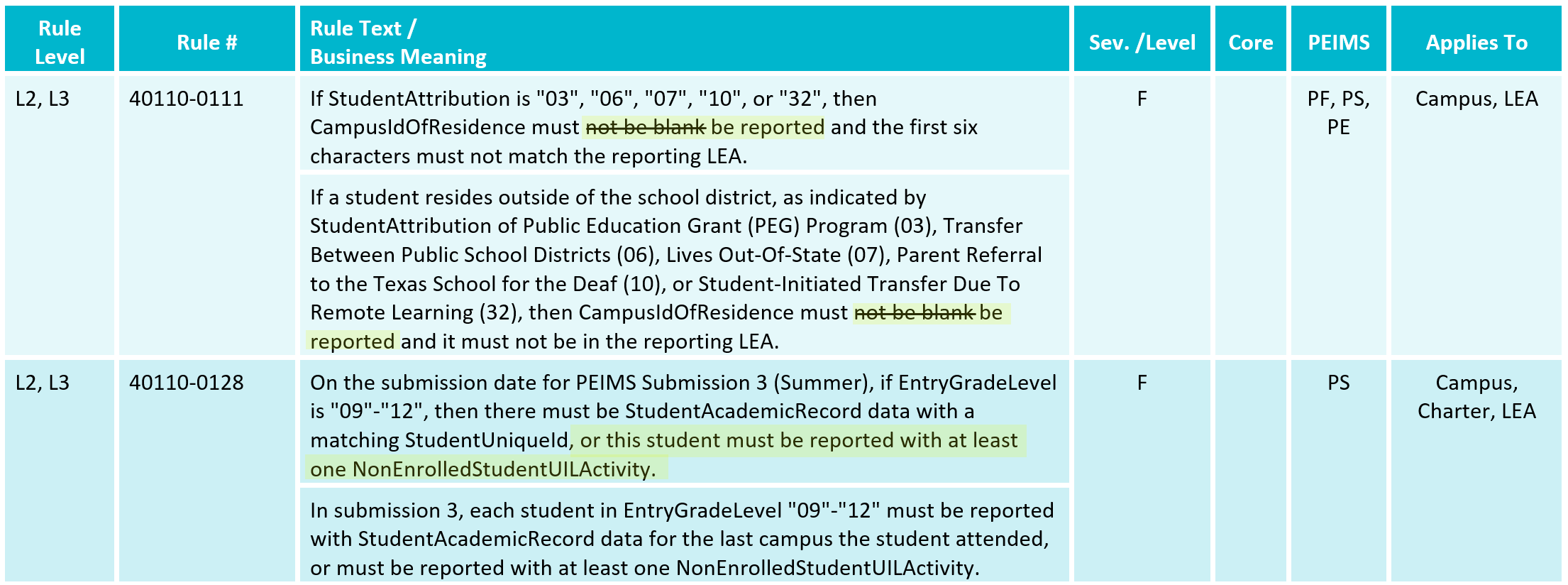 TSDS UPGRADE PROJECT UPDATES 824
SUMMER TRAINING 2024 Business Rule Changes:
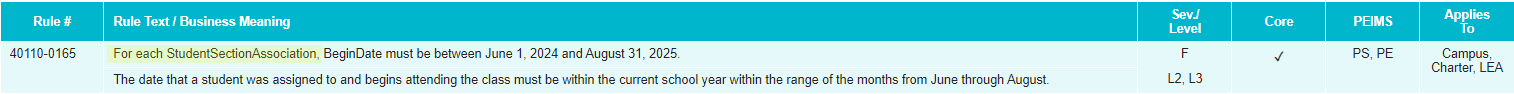 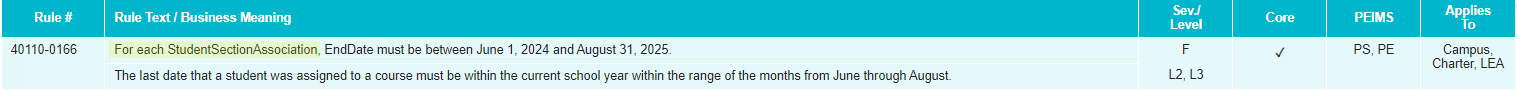 TSDS UPGRADE PROJECT UPDATES 825
SUMMER TRAINING 2024 Business Rule Changes:
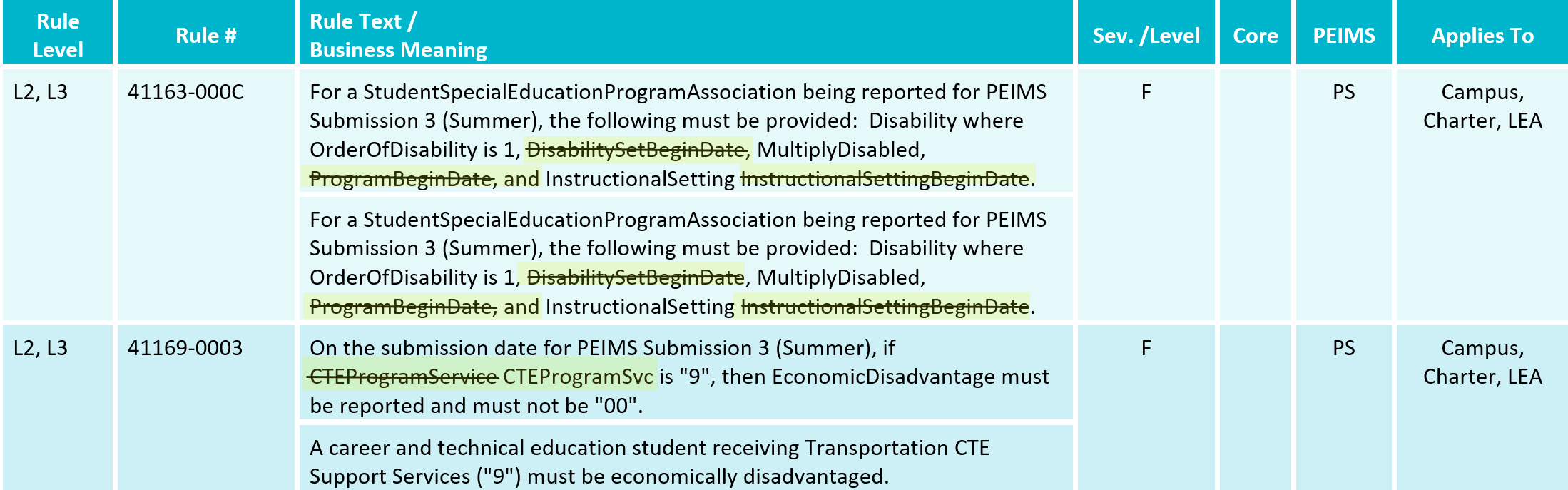 TSDS UPGRADE PROJECT UPDATES 826
SUMMER TRAINING 2024 Business Rule Changes:
Deleted Rule
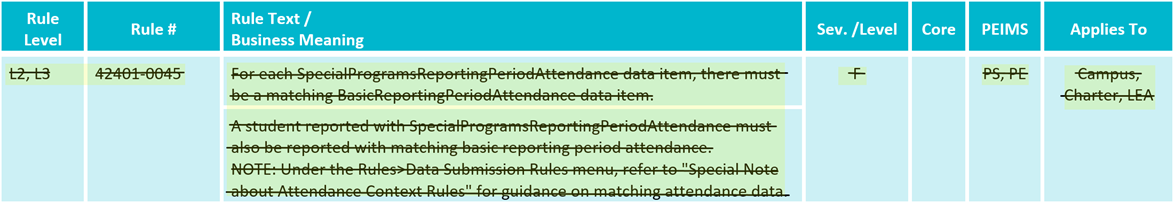 TSDS UPGRADE PROJECT UPDATES 827
SUMMER TRAINING 2024 Business Rule Changes:
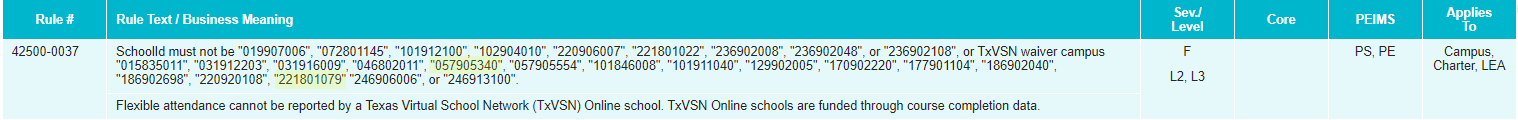 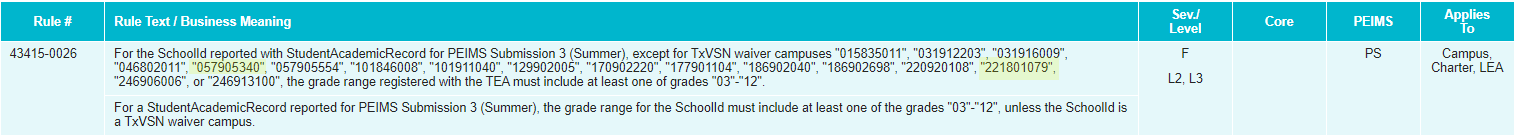 TSDS UPGRADE PROJECT UPDATES 828
SUMMER TRAINING 2024 Business Rule Changes:
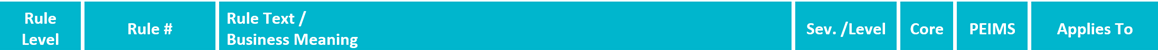 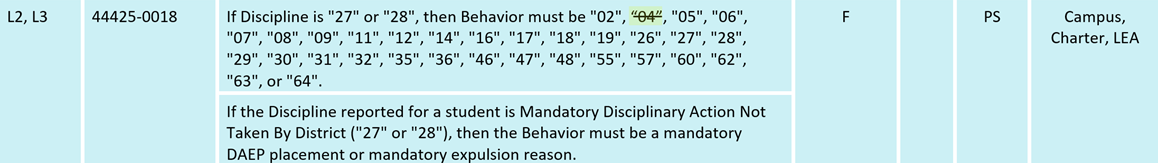 TSDS UPGRADE PROJECT UPDATES 829
SUMMER TRAINING 2024 Business Rule Changes:
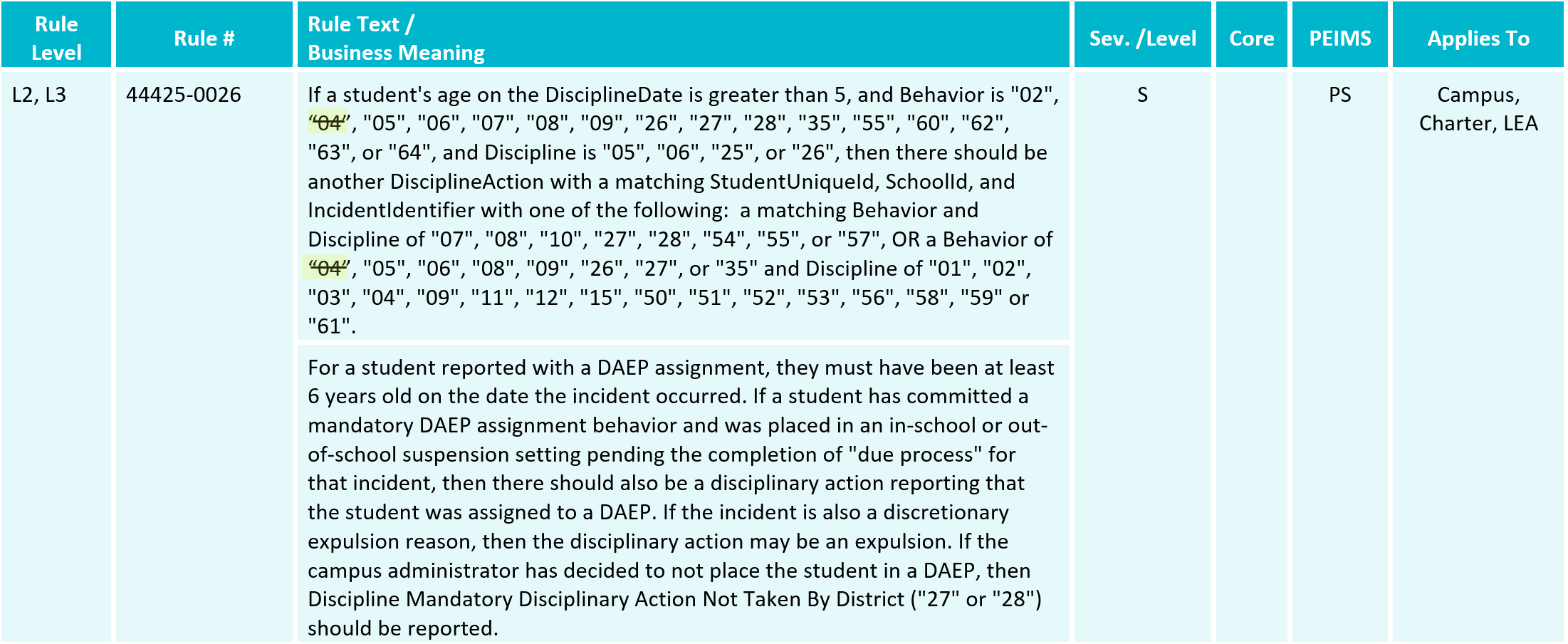 TSDS UPGRADE PROJECT UPDATES 830
SUMMER TRAINING 2024 Business Rule Changes:
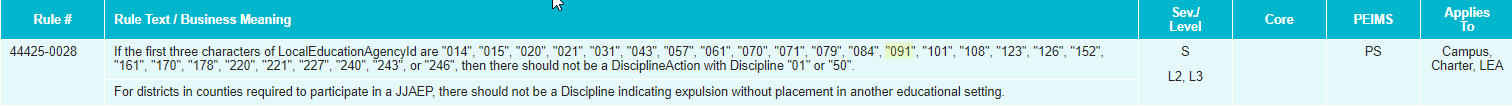 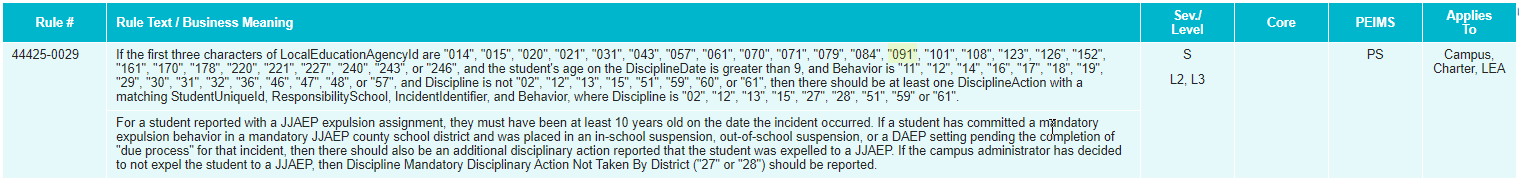 TSDS UPGRADE PROJECT UPDATES 831
SUMMER TRAINING 2024 Business Rule Changes:
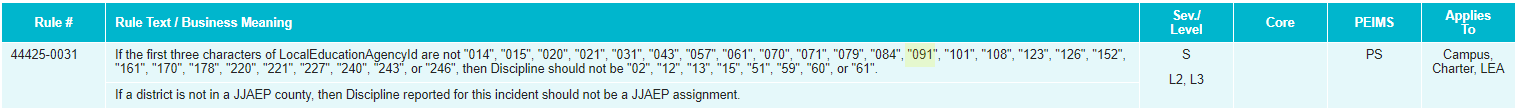 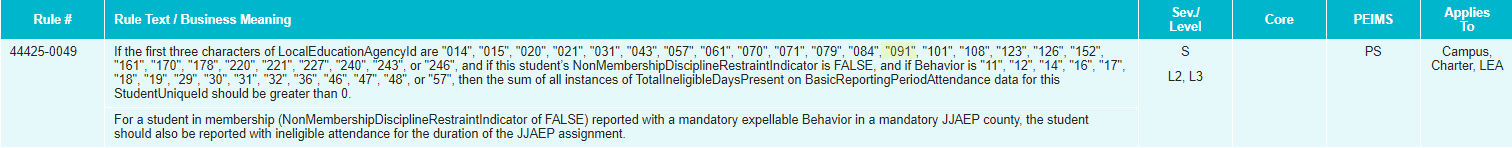 TSDS UPGRADE PROJECT UPDATES 832
SUMMER TRAINING 2024 Business Rule Changes:
Deleted Rules
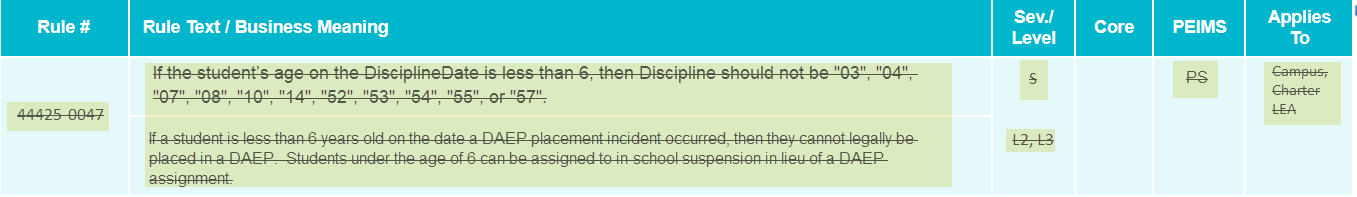 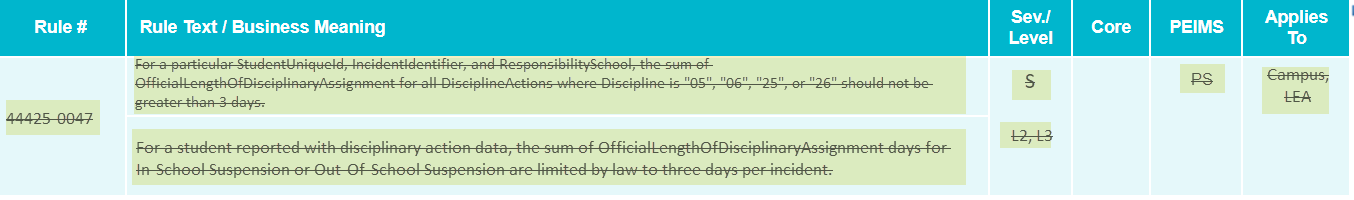 TSDS UPGRADE PROJECT UPDATES 833
SUMMER TRAINING 2024 Business Rule Changes:
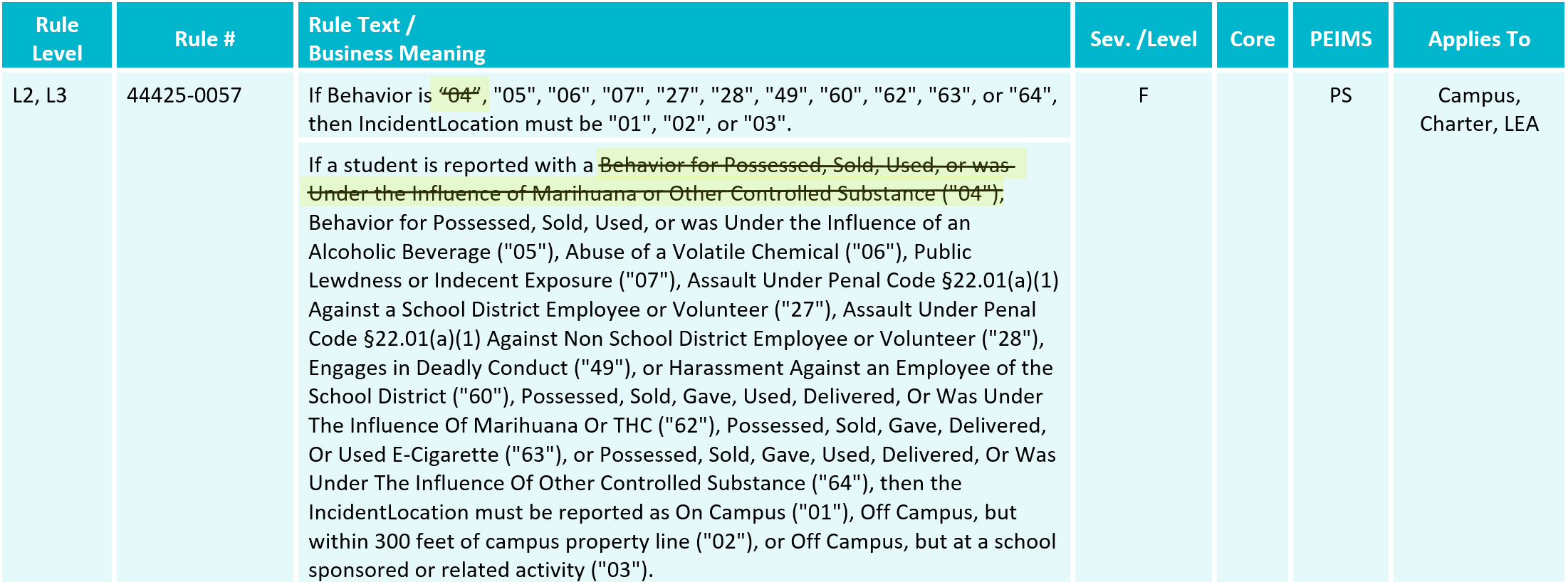 TSDS UPGRADE PROJECT UPDATES 834
SUMMER TRAINING 2024 Business Rule Changes:
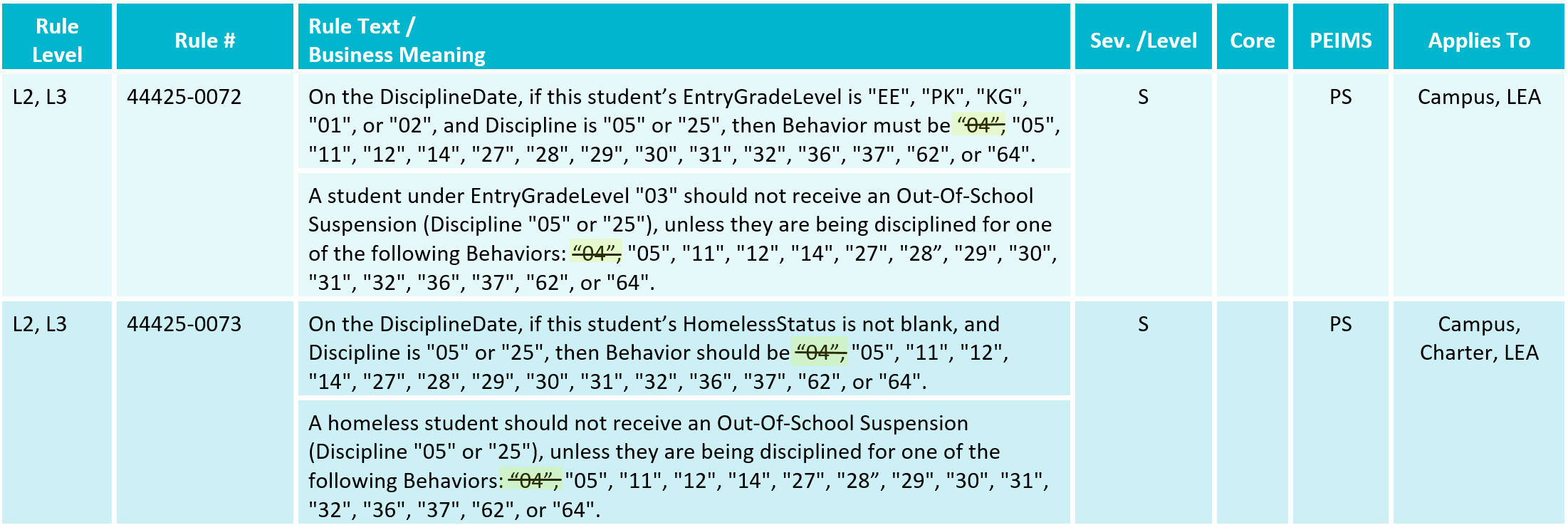 TSDS UPGRADE PROJECT UPDATES 835
SUMMER TRAINING 2024 Business Rule Changes:
Deleted Rules
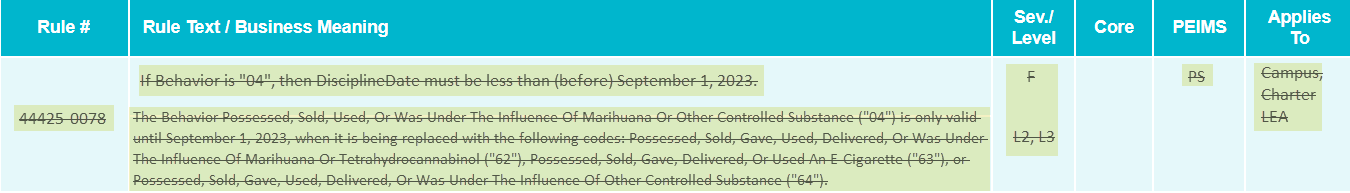 TSDS UPGRADE PROJECT UPDATES 836
SUMMER TRAINING 2024 Business Rule Changes:
New Rules
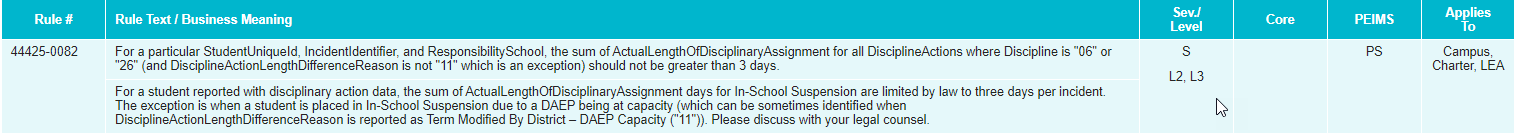 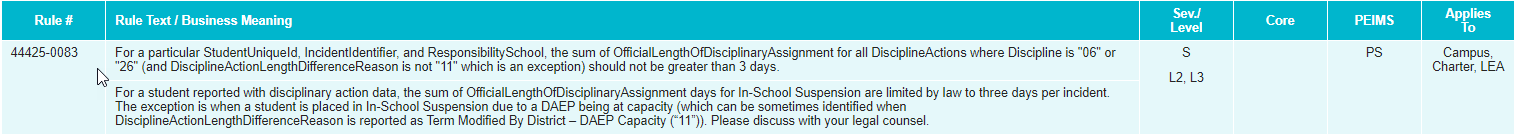 TSDS UPGRADE PROJECT UPDATES 837
SUMMER TRAINING 2024 Business Rule Changes:
New Rule
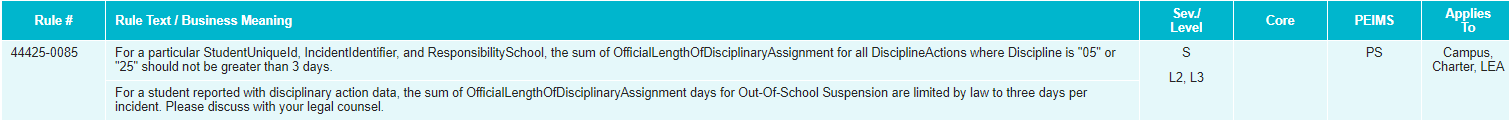 TSDS UPGRADE PROJECT UPDATES 838
SUMMER TRAINING 2024 Business Rule Changes:
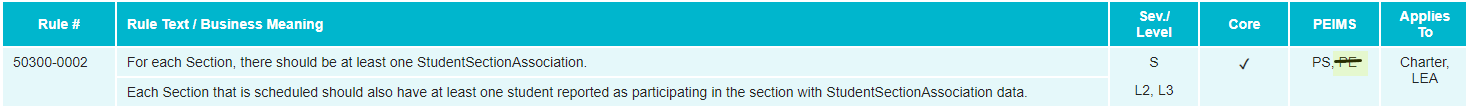 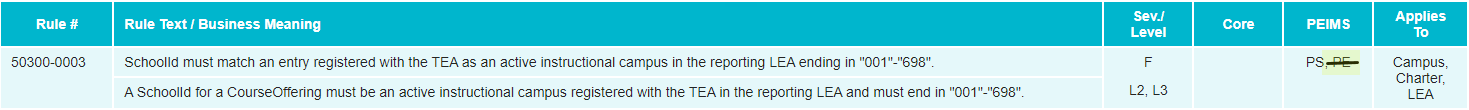 TSDS UPGRADE PROJECT UPDATES 839
SUMMER TRAINING 2024 Business Rule Changes:
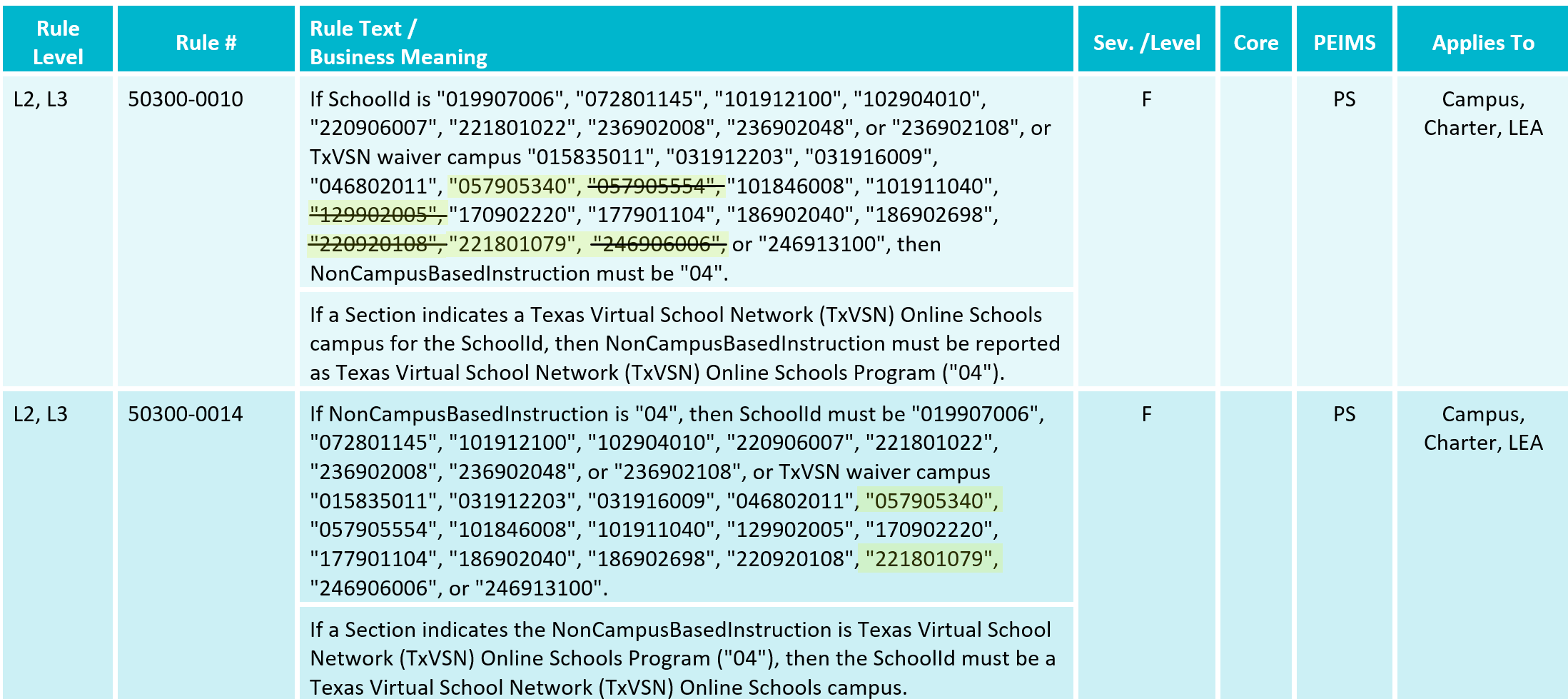 TSDS UPGRADE PROJECT UPDATES 840
SUMMER TRAINING 2024 Business Rule Changes:
New Rule
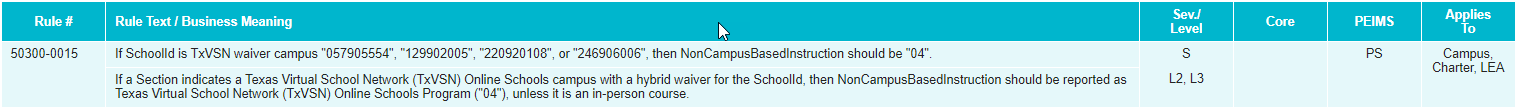 TSDS UPGRADE PROJECT UPDATES 841
SUMMER TRAINING 2024 Entity/Common Type Change:
StudentSpecialEducationProgramAssociation.InstructionalSettingSet
Removed may have multiple instances
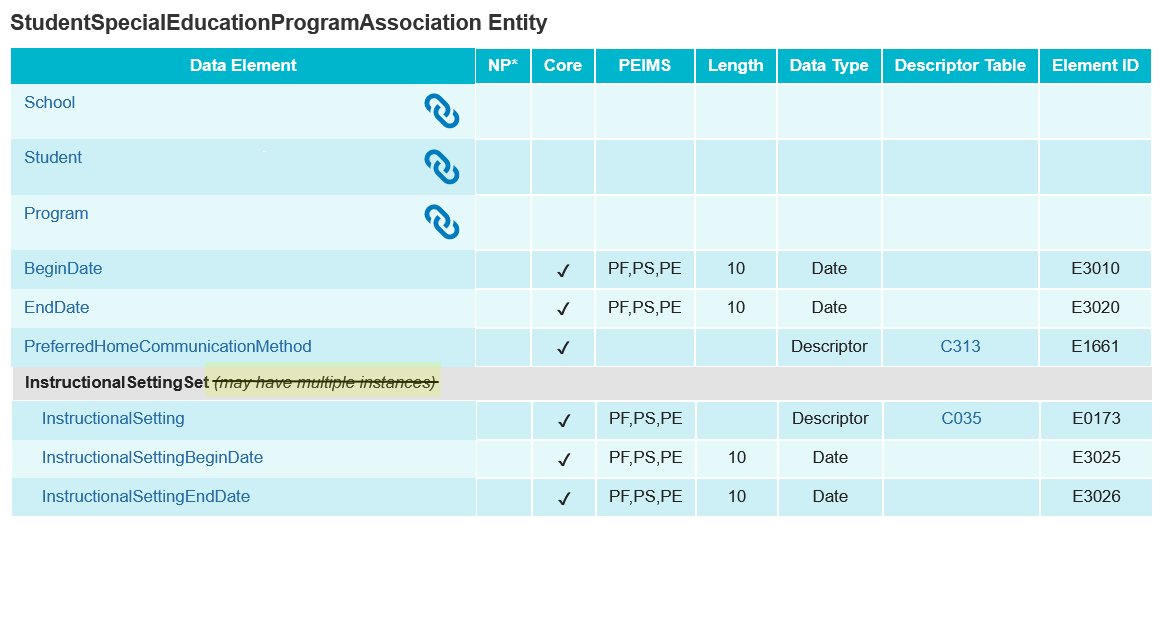 TSDS UPGRADE PROJECT UPDATES 42
SUMMER TRAINING 2024 Entity/Common Type Change:
Removed LanguageInstructionProgramService common type
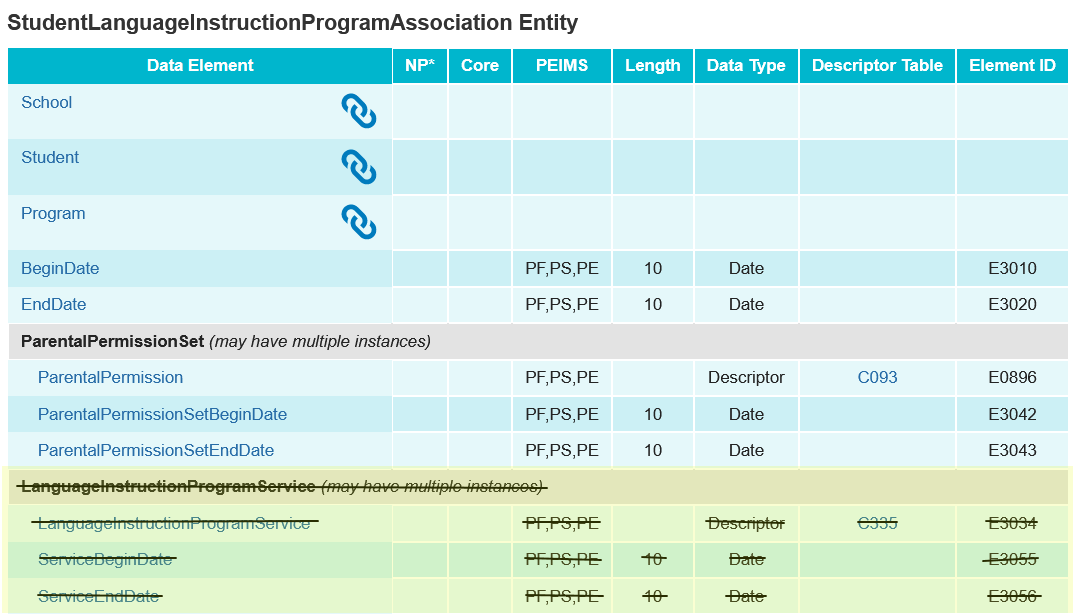 TSDS UPGRADE PROJECT UPDATES 43
SUMMER TRAINING 2024 Entity/Common Type change:
Removed SpecialEducationProgramService common type
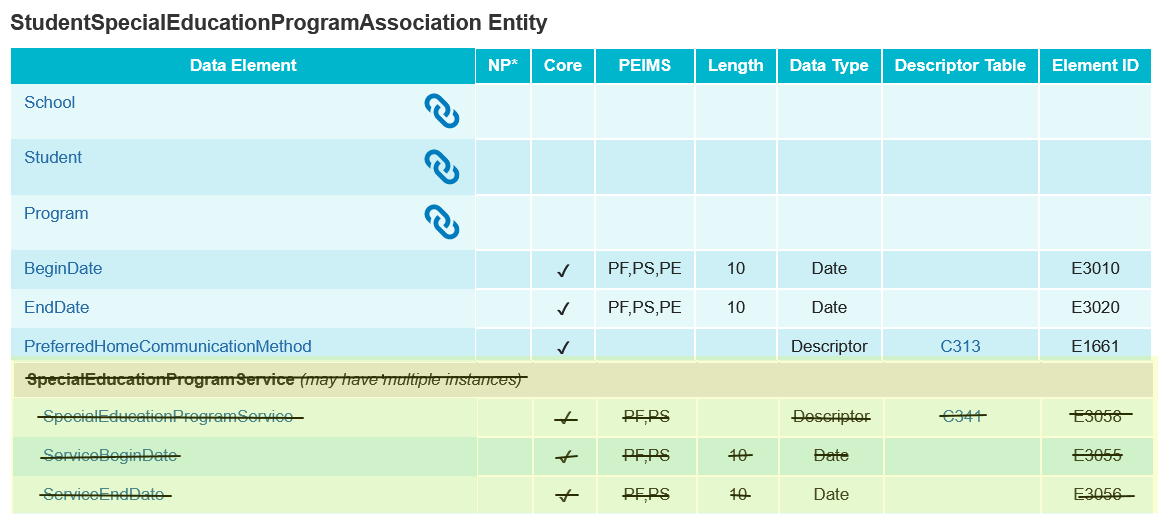 TSDS UPGRADE PROJECT UPDATES 44
SUMMER TRAINING 2024 Entity/Common Type Change:
Removed CTEProgramService common type
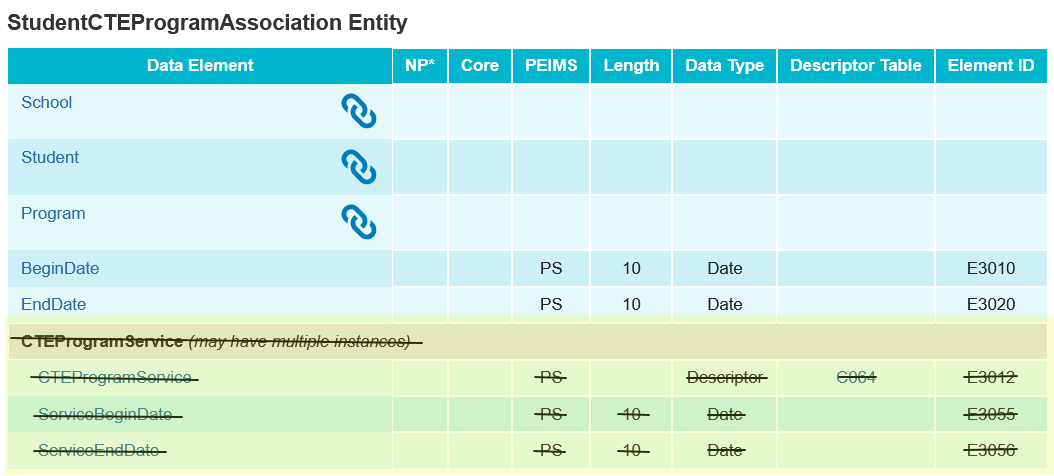 TSDS UPGRADE PROJECT UPDATES 45
SUMMER TRAINING 2024 Entity/Common Type Change:
Added LangInstruProgramSvcSet common type.
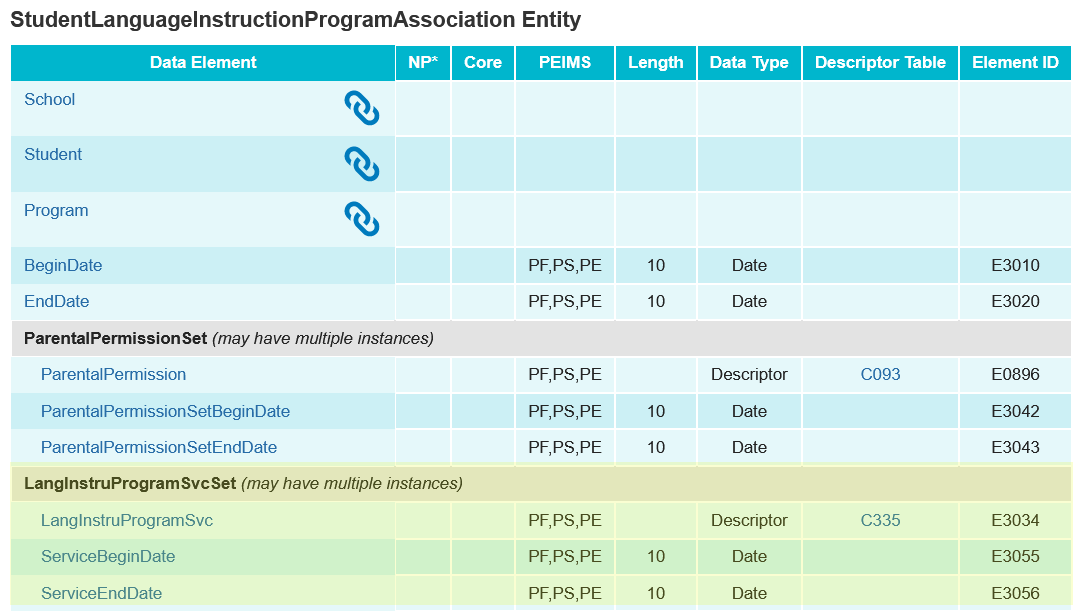 TSDS UPGRADE PROJECT UPDATES 46
SUMMER TRAINING 2024 Entity/Common Type Change:
Added SPEDProgramSvcSet common type.
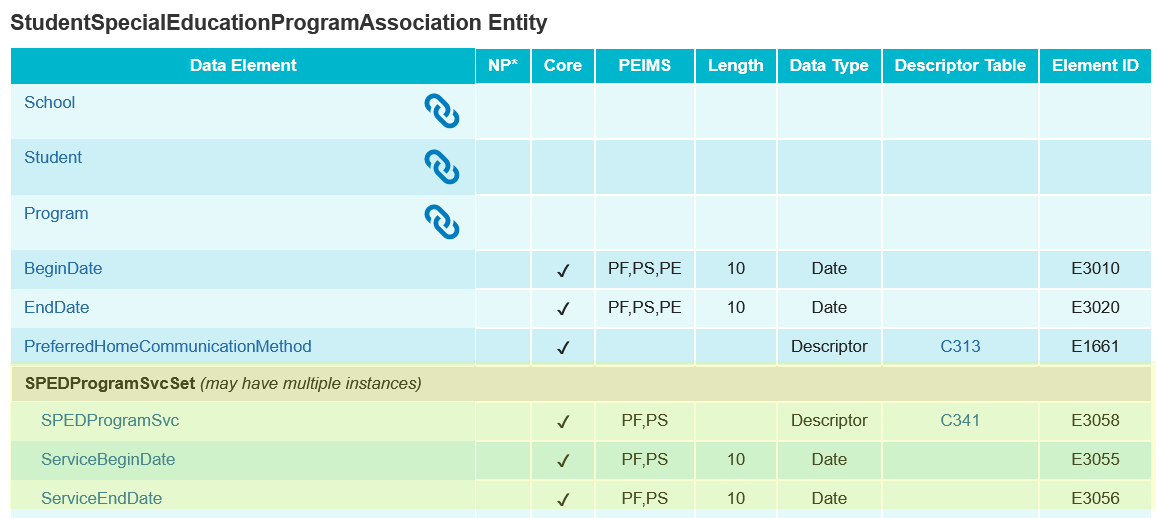 TSDS UPGRADE PROJECT UPDATES 48
SUMMER TRAINING 2024 Entity/Common Type Change:
Added CTEProgSvcSet common type.
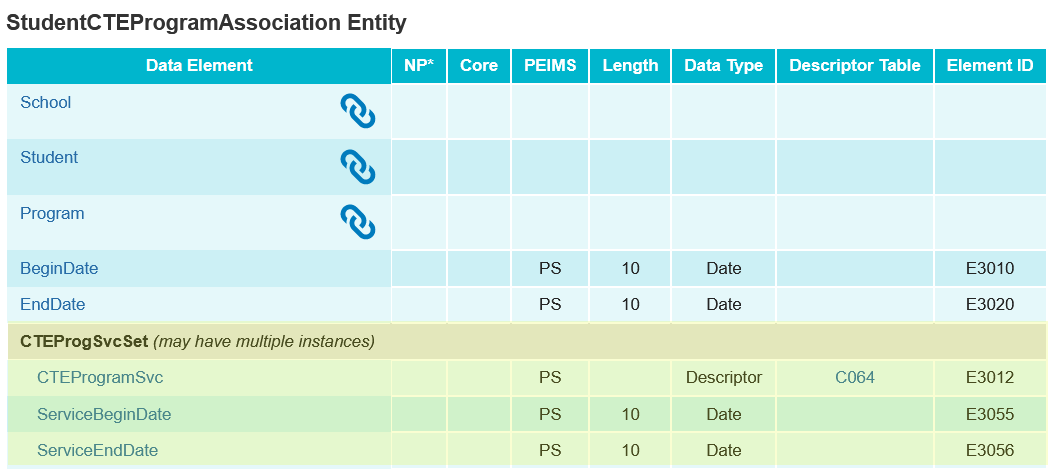 TSDS UPGRADE PROJECT UPDATES 850
SUMMER TRAINING 2024 Entity/Common Type Change:
CourseTranscript
Deleted Section as a reference.
TSDS UPGRADE PROJECT UPDATES 851
SUMMER TRAINING 2024 Entity/Common Type Change:
ReportingPeriodExt
Reference CalendarDate
Removed may have multiple instances.
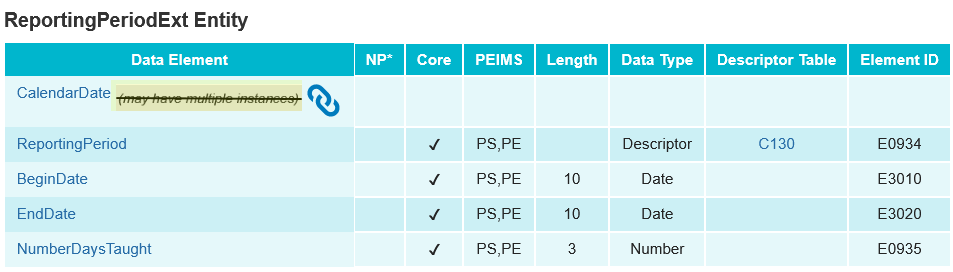 TIMELINE
PEIMS Extended Year Resource Slides #117 to #156
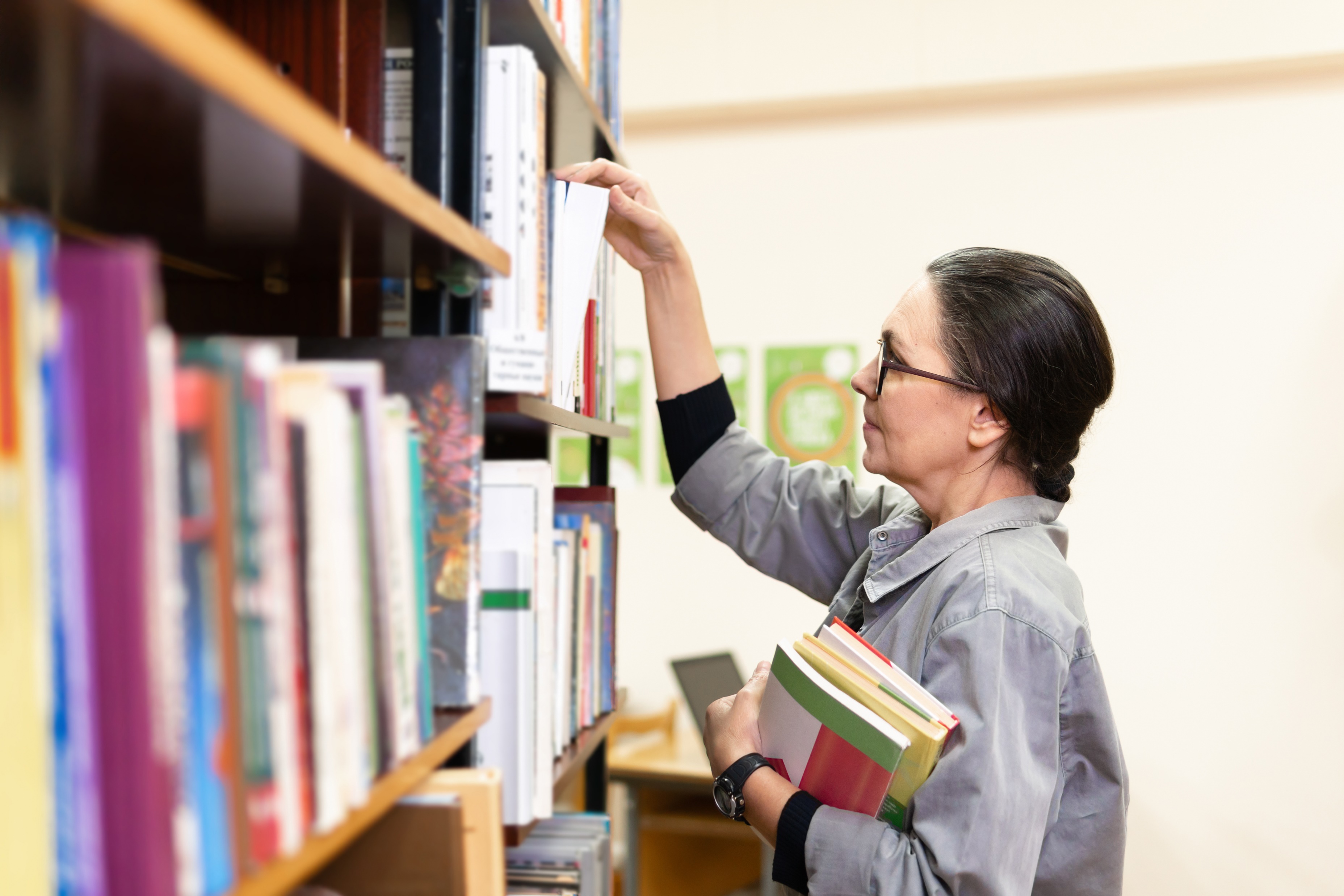 DATA ELEMENT UPDATES
ReportingPeriodExt (TX) entity
CalendarDate (reference) data element
may have multiple instances – SUMMER TRAINING 2024 removed in TEDS publication 2025.2.0
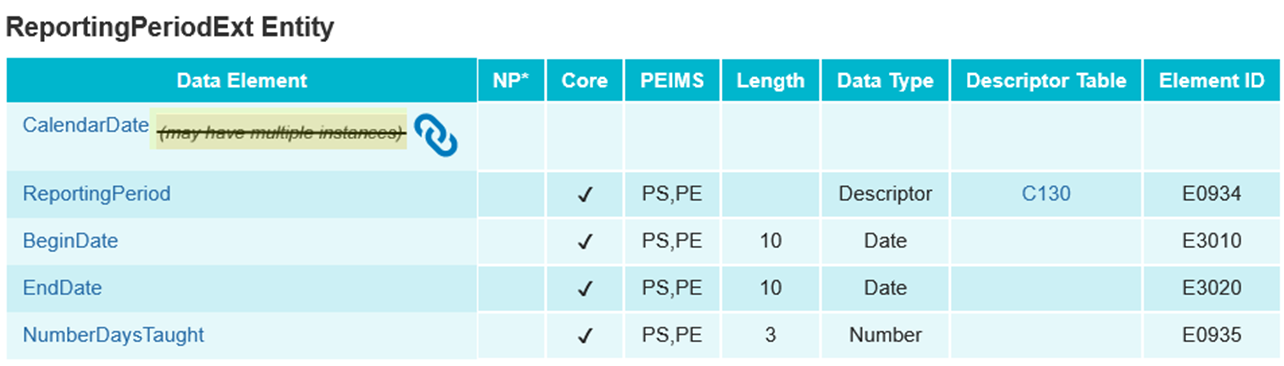 BUSINESS RULE UPDATES 44
Updated Data Validation Rules 10020-0051, 10020-0052:
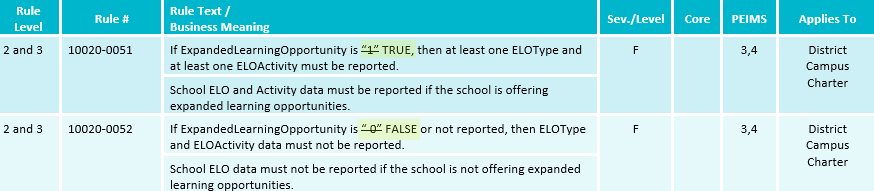 BUSINESS RULE UPDATES 2
Updated Data Validation Rule 42401-0005:
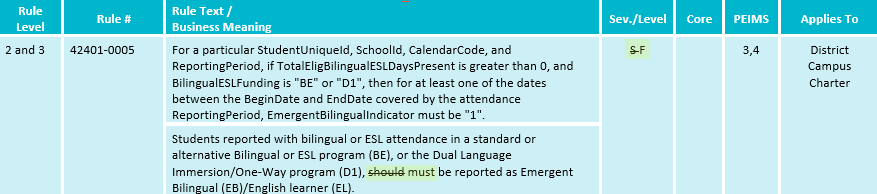 BUSINESS RULE UPDATES 75
Updated Data Validation Rule 43415-0056:
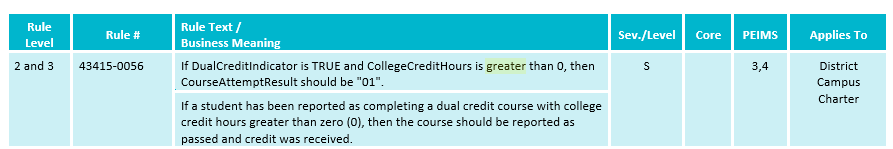 BUSINESS RULE UPDATES 7
Added New Data Validation Rule 42500-0051:
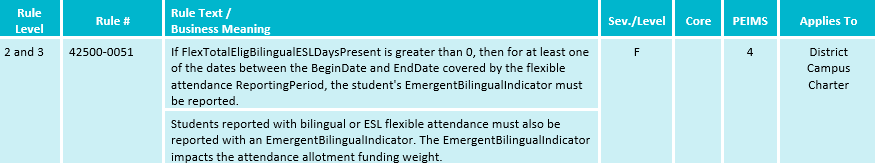 TSDS UPGRADE PROJECT UPDATES 55 7
TSDS UPGRADE PROJECT UPDATES 9 1
SUMMER TRAINING 2024 Data Element Change:
E1064 HispanicLatinoEthnicity
Revised the definition
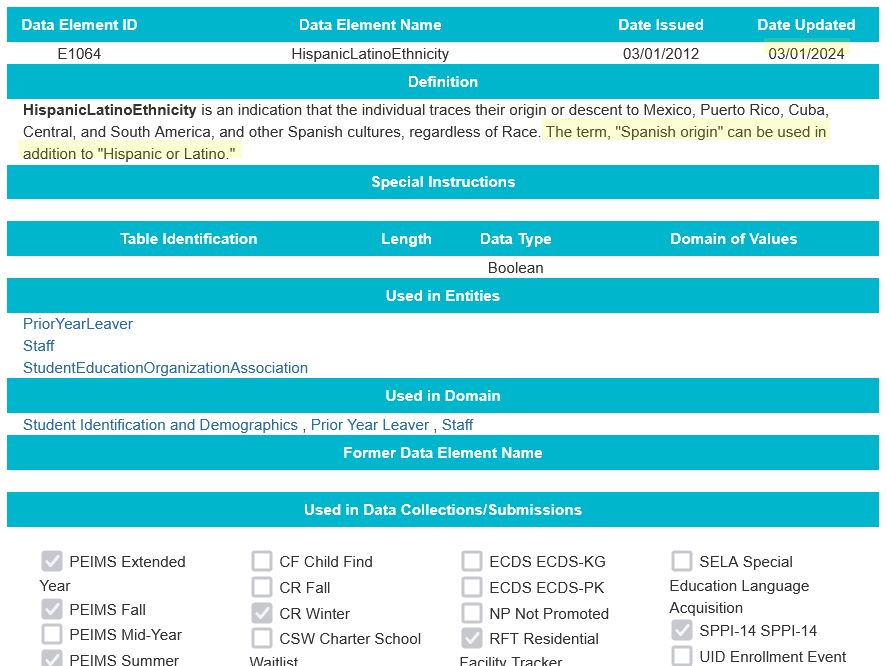 TSDS UPGRADE PROJECT UPDATES  11
SUMMER TRAINING 2024 Data Element Change:
E0170 NumberOfStudentsInClass
Revised the definition
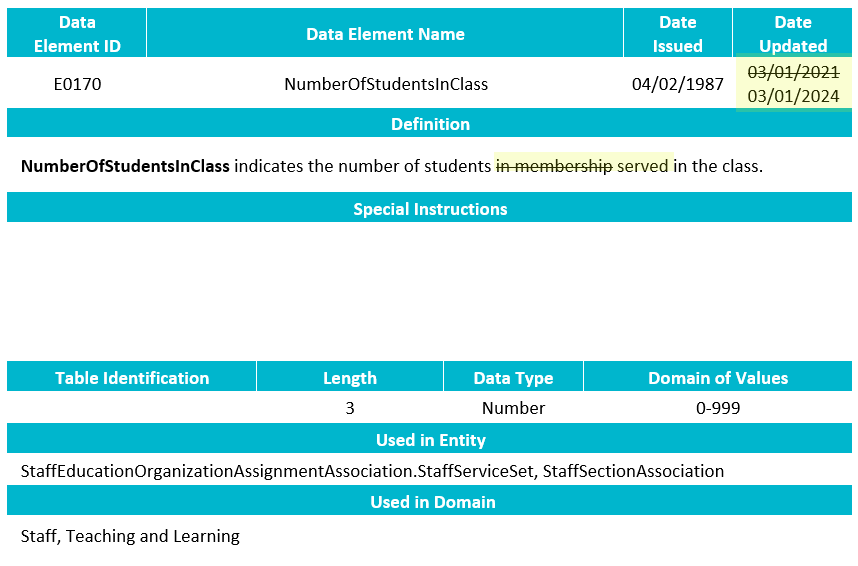 TSDS UPGRADE PROJECT UPDATES 10 12
SUMMER TRAINING 2024 Data Element Change:
E0948 CourseSequence
Revised the definition
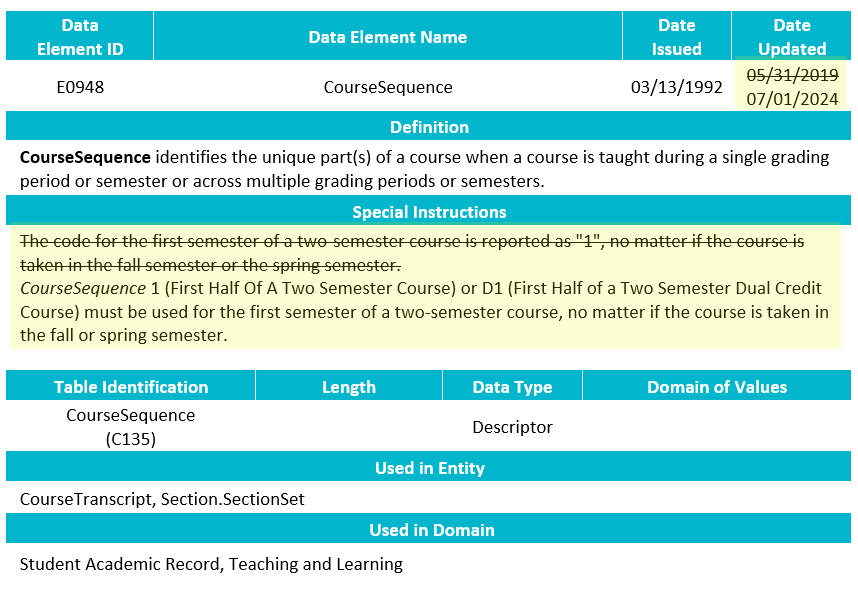 TSDS UPGRADE PROJECT UPDATES 13
SUMMER TRAINING 2024 Data Element Change:
E3091 SummerSchoolIndicator
New Data Element
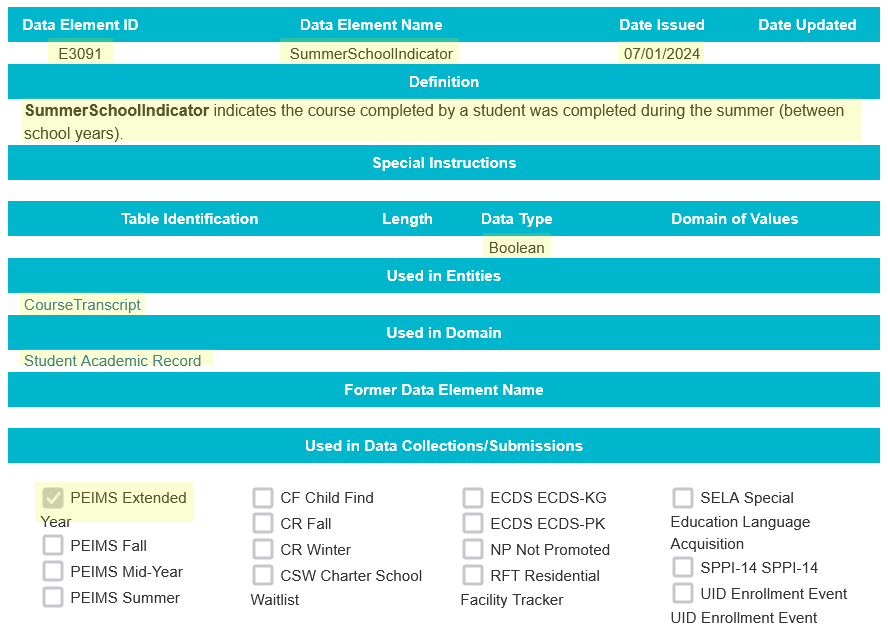 TSDS UPGRADE PROJECT UPDATES 14
SUMMER TRAINING 2024 Data Element Change:
E3096 TotalESYContactHoursInSecondInstructionalSetting
Revised the data element ID
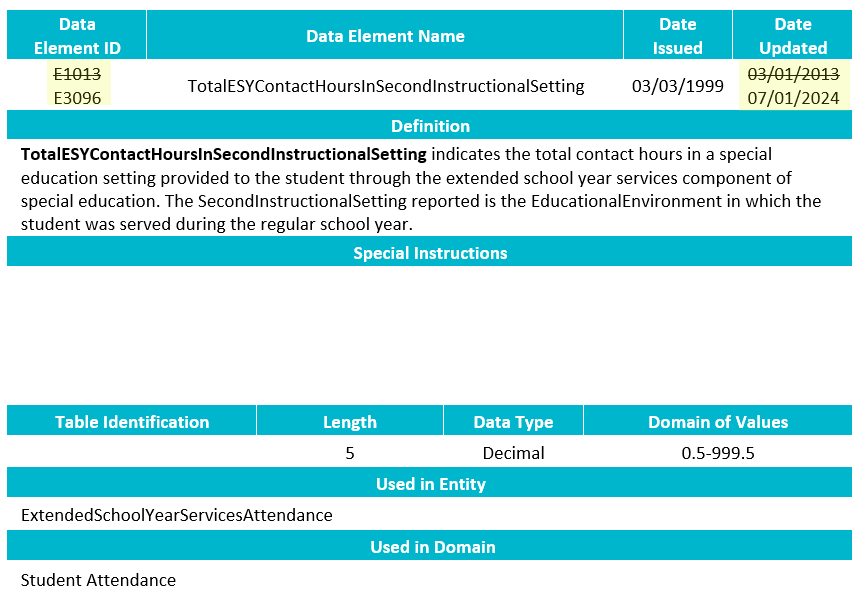 TSDS UPGRADE PROJECT UPDATES 15
Data Element Length Changes:
CalendarCode
Length changing from 2 to 60 characters
SectionIdentifier
Length changing from 14 to 255 characters
TSDS UPGRADE PROJECT UPDATES  112
Descriptor Table Changes:
‘0’ values being removed from descriptor tables
PKProgramType
TitleIPartAParticipant
UnschooledAsyleeRefugee
StudentAttribution
PPCDServiceLocation
CTEProgramService
ChildCountFunding
Disability
EmergentBilingualIndicator
FosterCareType
HomelessStatus
MilitaryConnectedStudent
TSDS UPGRADE PROJECT UPDATES 16
SUMMER TRAINING 2024 Descriptor Table Changes:
C215 CalendarType
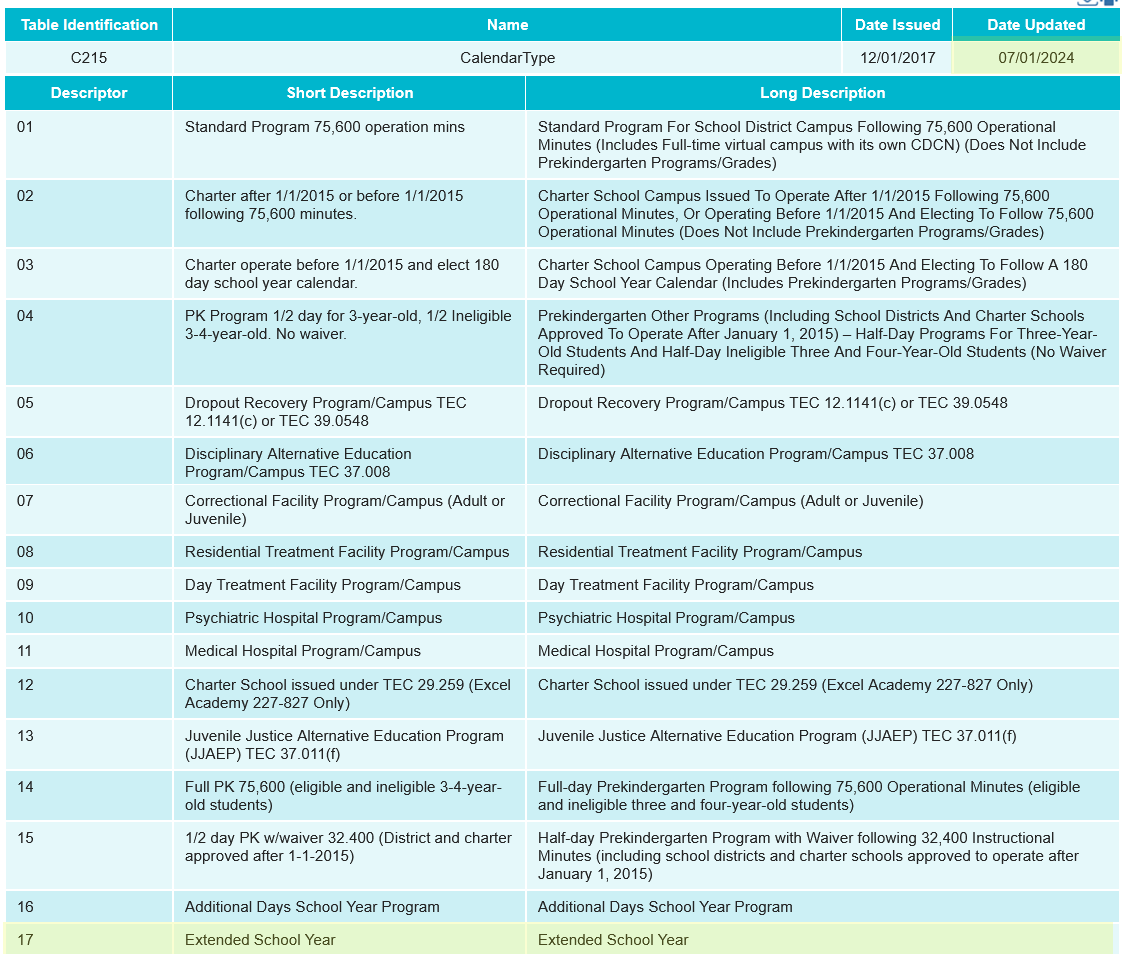 TSDS UPGRADE PROJECT UPDATES 	2
Report Updates:
All applicable reports will be updated for the following changes below:
Descriptor values of ‘0’ removed.
CalendarCode
Length changing from 2 to 60 characters
SectionIdentifier
Length changing from 14 to 255 characters
TEA is actively working to update impacted reports by the start of the 2024-2025 school year.
TSDS UPGRADE PROJECT UPDATES 5
Business Rule Changes:
Added new rule 10050-000G for 2024-2025 to clarify required fields.
The eDM file manager XSD validation is now a PDM validation rule to verify all required fields are promoted to PDM.





Rule 10050-000G was added in a previous TEDS publication.  The rule has been deleted in TEDS 2025.2.0 publication.
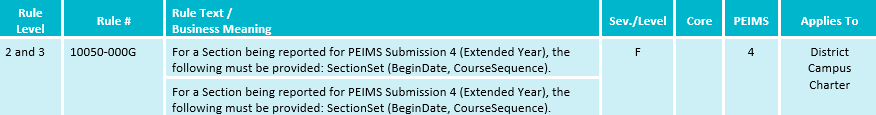 TSDS UPGRADE PROJECT UPDATES 136
Business Rule Changes:
StaffSectionAssociation was not a complex type from XML that was promoted but this Entity is promoted.
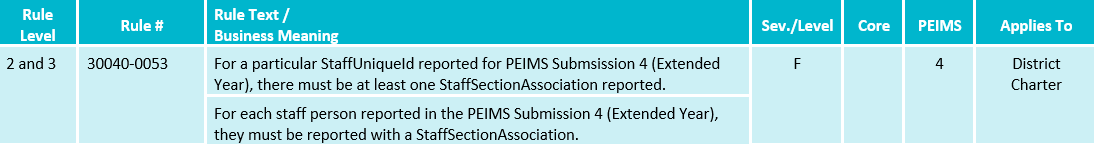 TSDS UPGRADE PROJECT UPDATES 14 7
Business Rule Changes:
Where to find which courses are eligible for HS credit = “Y”?
References document from TEDS upgrade page
https://www.texasstudentdatasystem.org/tsds/texas-education-data-standards-references
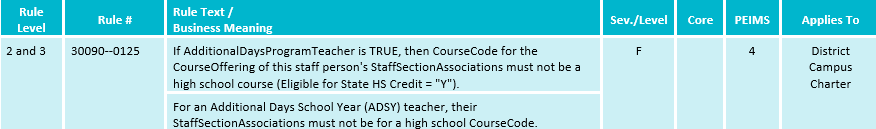 TSDS UPGRADE PROJECT UPDATES  158
Business Rule Changes:
CourseCompletionIndicator must be ‘TRUE’ (Boolean) 
Boolean true or false versus a code of 1 or 0.
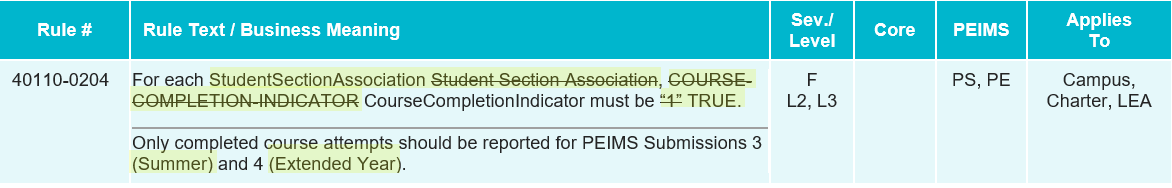 TSDS UPGRADE PROJECT UPDATES 1687
SUMMER TRAINING 2024 Business Rule Changes:
This rule was reinstated.
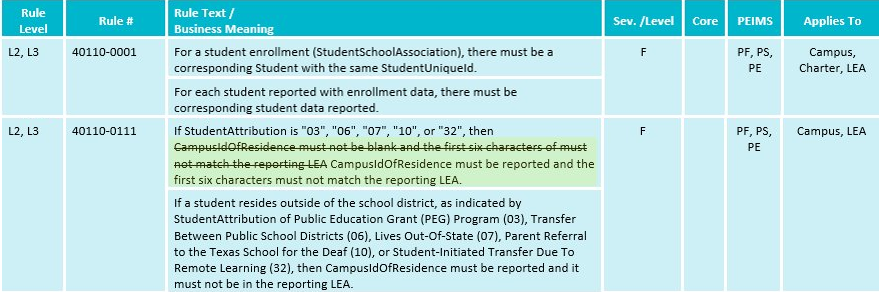 TSDS UPGRADE PROJECT UPDATES 8178
SUMMER TRAINING 2024 Business Rule Changes:
New Rules
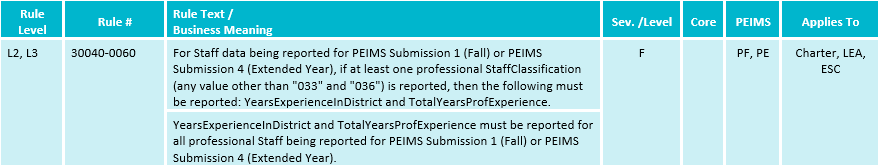 TSDS UPGRADE PROJECT UPDATES 8189
SUMMER TRAINING 2024 Business Rule Changes:
Revised Rules
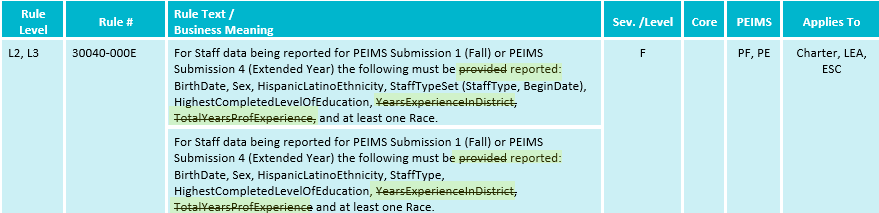 TSDS UPGRADE PROJECT UPDATES 81910
SUMMER TRAINING 2024 Business Rule Changes:
Revised Rules
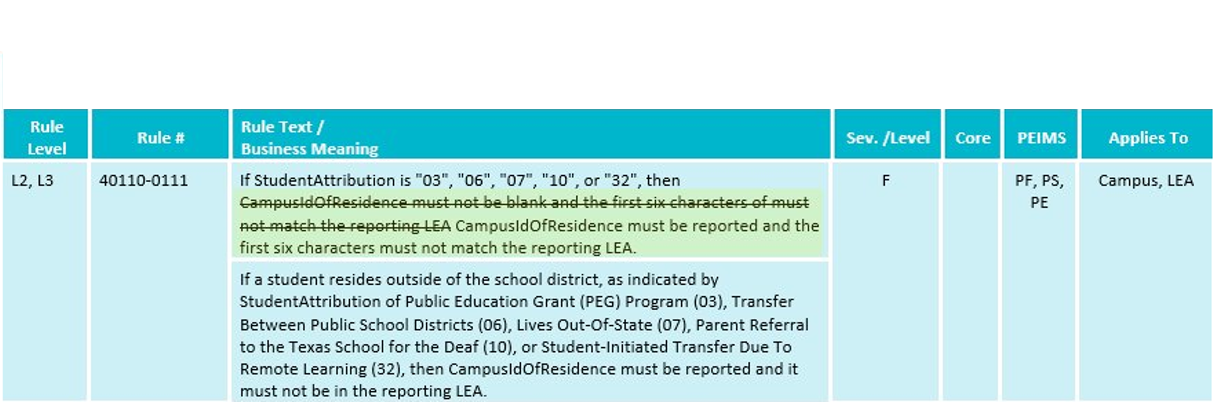 TSDS UPGRADE PROJECT UPDATES 811
SUMMER TRAINING 2024 Business Rule Changes:
Revised Rules
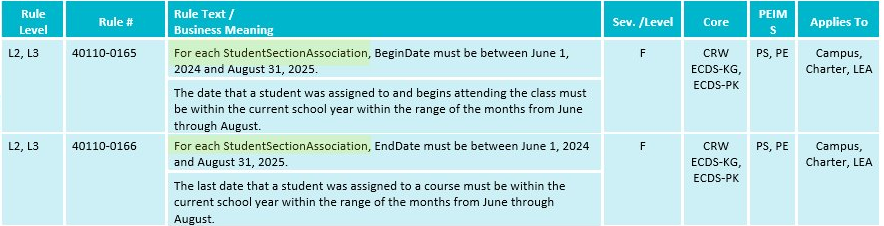 TSDS UPGRADE PROJECT UPDATES 812
SUMMER TRAINING 2024 Business Rule Changes:
Revised Rules
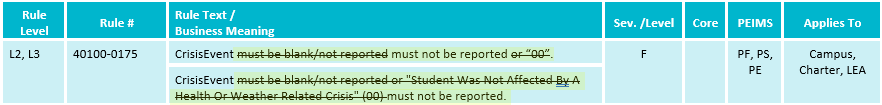 TSDS UPGRADE PROJECT UPDATES 82013
SUMMER TRAINING 2024 Business Rule Changes:
Revised Rules
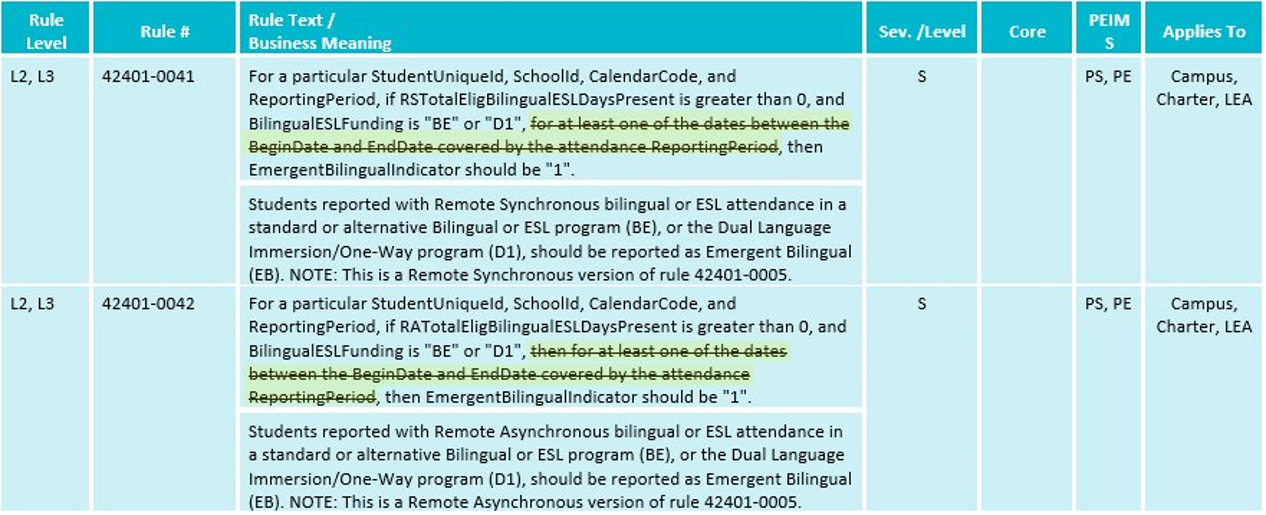 TSDS UPGRADE PROJECT UPDATES 82214
SUMMER TRAINING 2024 Business Rule Changes:
Revised Rules
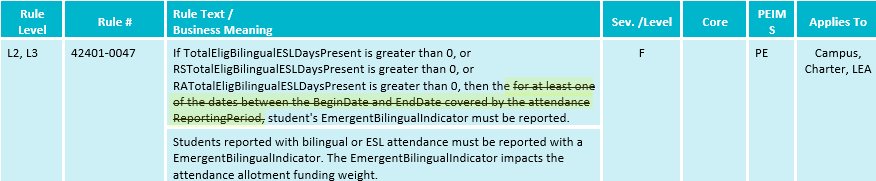 TSDS UPGRADE PROJECT UPDATES 815
SUMMER TRAINING 2024 Business Rule Changes:
Revised Rules
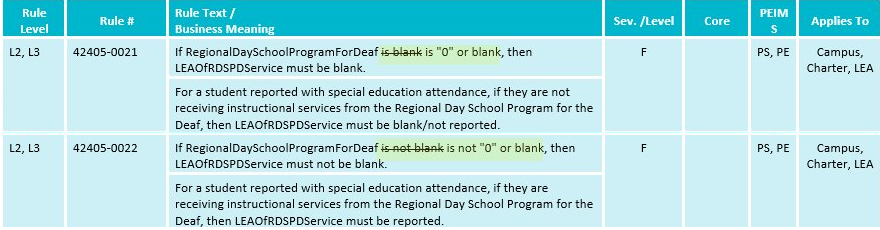 TSDS UPGRADE PROJECT UPDATES 82116
SUMMER TRAINING 2024 Business Rule Changes:
Revised Rules
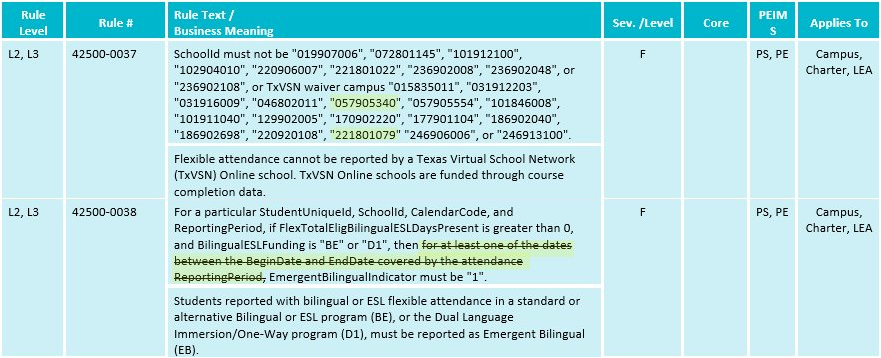 TSDS UPGRADE PROJECT UPDATES 81237
SUMMER TRAINING 2024 Business Rule Changes:
Deleted Rules
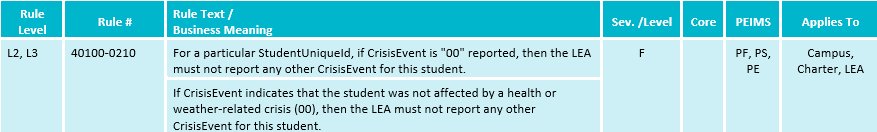 TSDS UPGRADE PROJECT UPDATES 81228
SUMMER TRAINING 2024 Business Rule Changes:
Deleted Rules
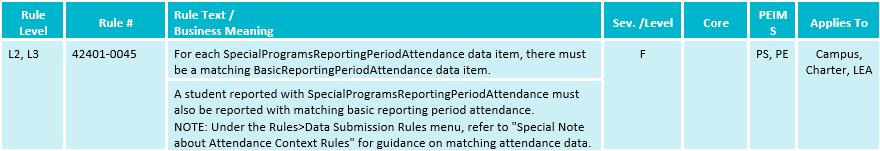 TSDS UPGRADE PROJECT UPDATES 11249
SUMMER TRAINING 2024 Entity/Common Type Change:
Removed LanguageInstructionProgramService common type
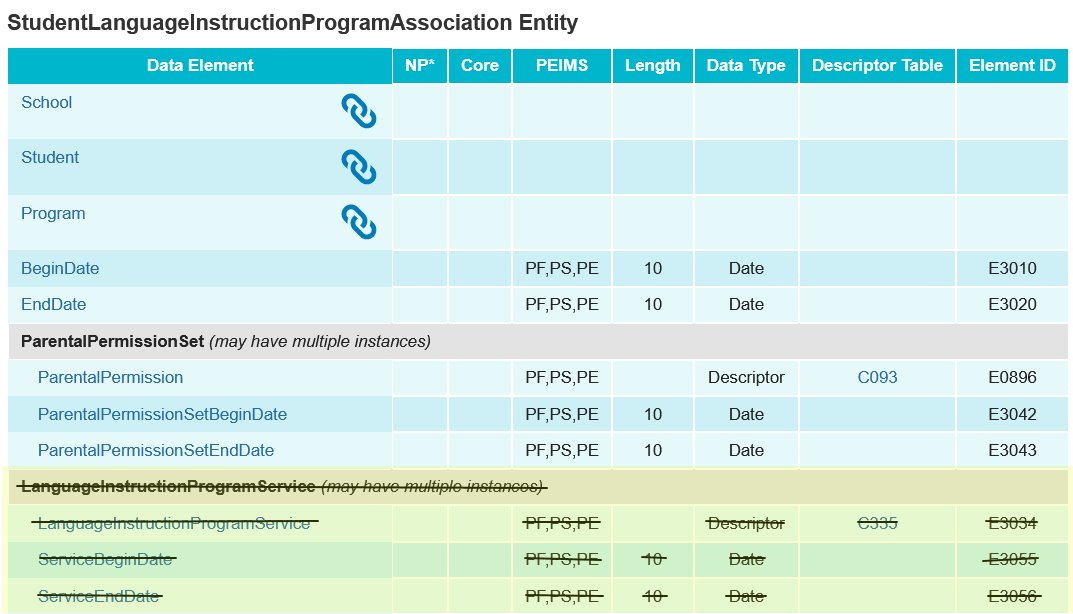 TSDS UPGRADE PROJECT UPDATES 12250
SUMMER TRAINING 2024 Entity/Common Type Change:
Add LangInstruProgramSvcSet common type
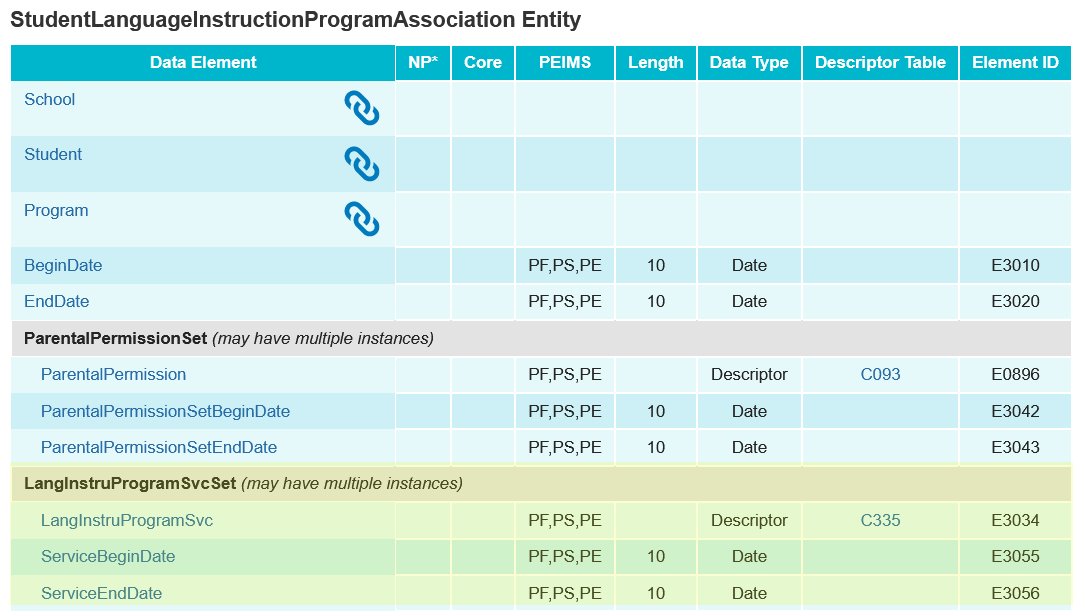 TSDS UPGRADE PROJECT UPDATES 121
SUMMER TRAINING 2024 Entity/Common Type Change:
ExtendedSchoolYearServicesAttendance Entity
Removed may have multiple instances
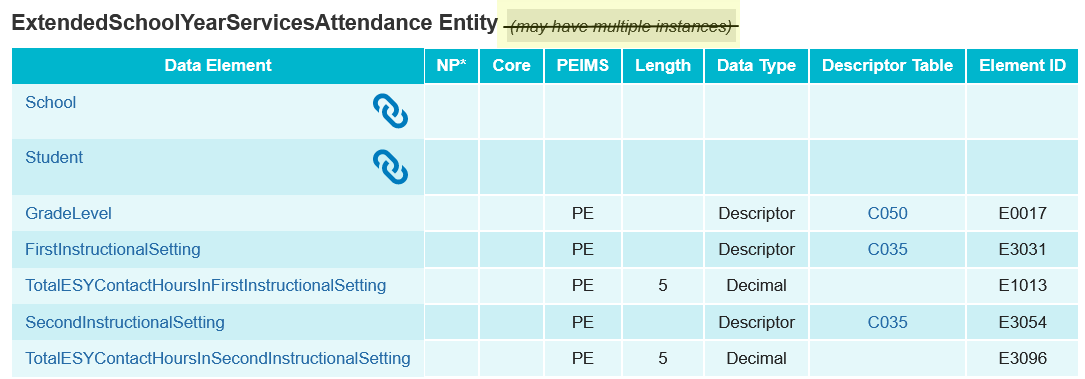 TSDS UPGRADE PROJECT UPDATES 122
SUMMER TRAINING 2024 Entity/Common Type Change:
Staff Entity
Removed AdditionalDaysProgramTeacher
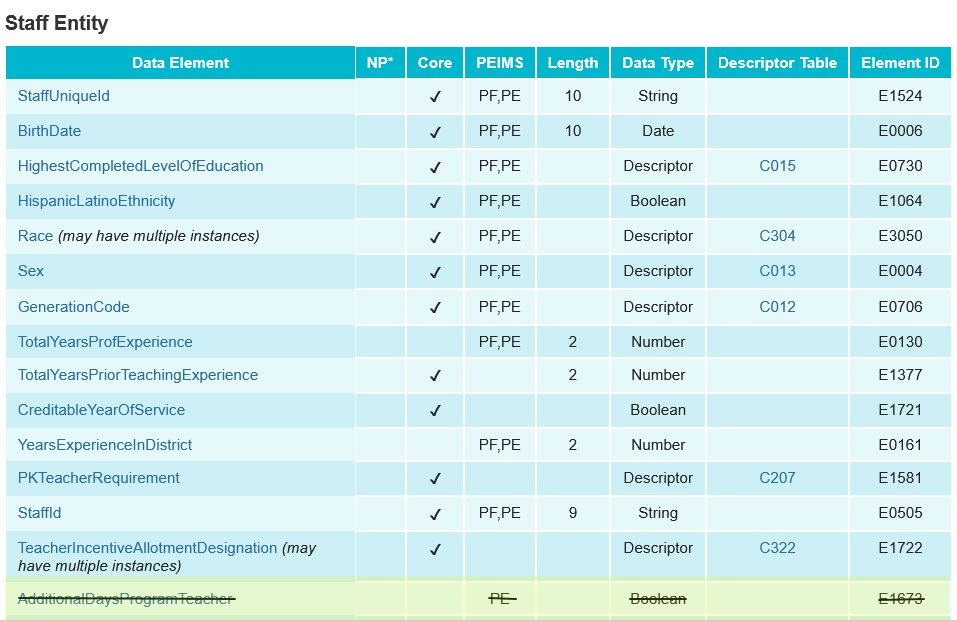 TSDS UPGRADE PROJECT UPDATES 123
SUMMER TRAINING 2024 Entity/Common Type Change:
StaffSectionAssociation Entity
Added AdditionalDaysProgramTeacher
Added NumberOfStudentsInClass for PEIMS Extended Year
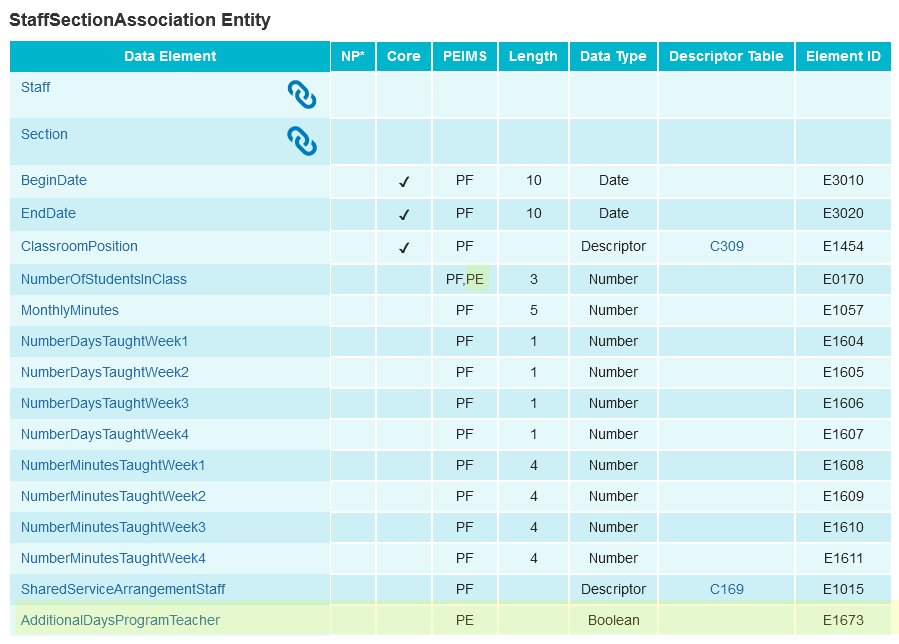 TSDS UPGRADE PROJECT UPDATES 124
SUMMER TRAINING 2024 Entity/Common Type Change:
CourseTranscript Entity
Added SummerSchoolIndicator
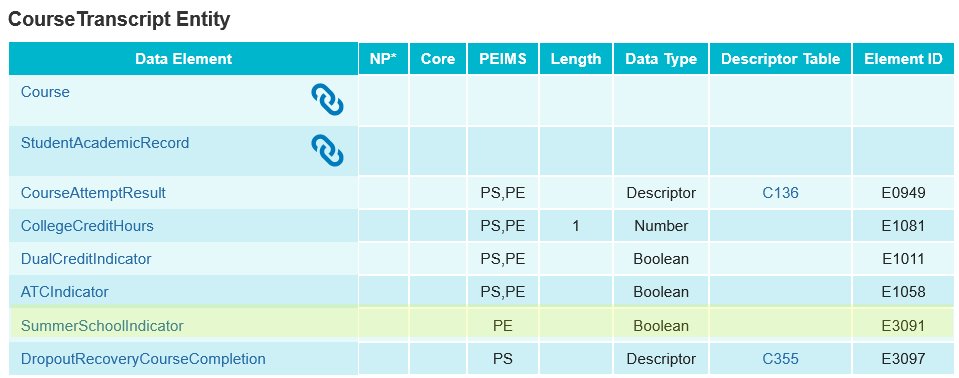 TIMELINE 1
TECHNICAL RESOURCES